A Case Study in LeadershipHow Mentorship and Bold Leadership Grow the Tulsa Hub Mission Capacity
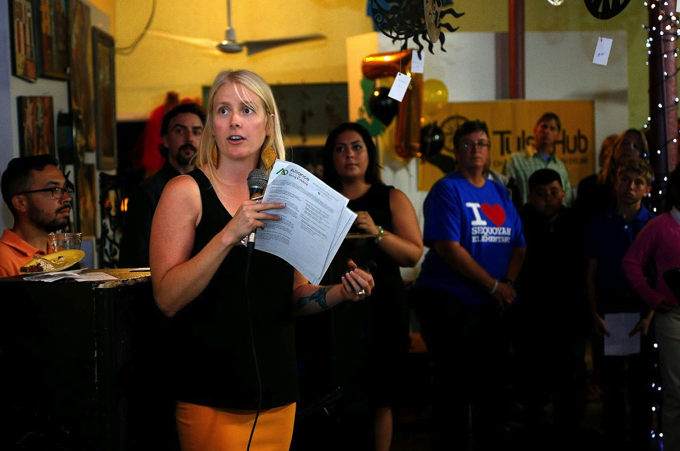 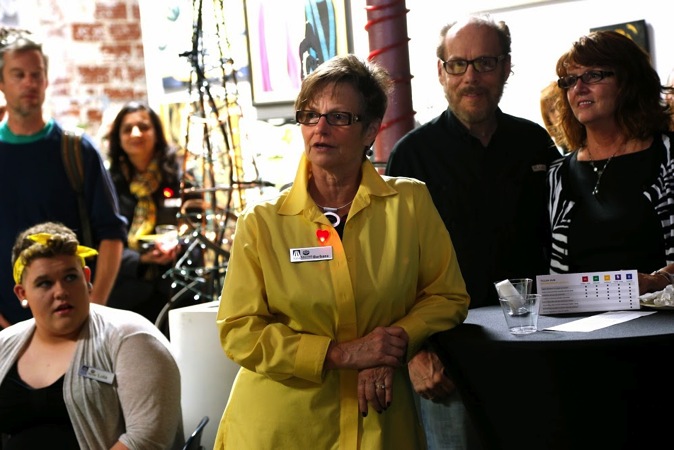 Ren Barger, 
Tulsa Hub Founder/CEO
League Cycling Instructor #1761
Barbara Bannon, 
Tulsa Hub Board/Immediate Past President,
Founder, Human Resource Investments
Welcome!What We Intend to Share
The creation story of Tulsa Hub.
Our experiences, surprises, and challenges of moving through organizational dreams to nightmares and onto awakenings.
Our understanding what a Healthy Organization means.
Our decisions to partner as strong leaders, without destructive competition. 
Insights that could inform your future efforts.
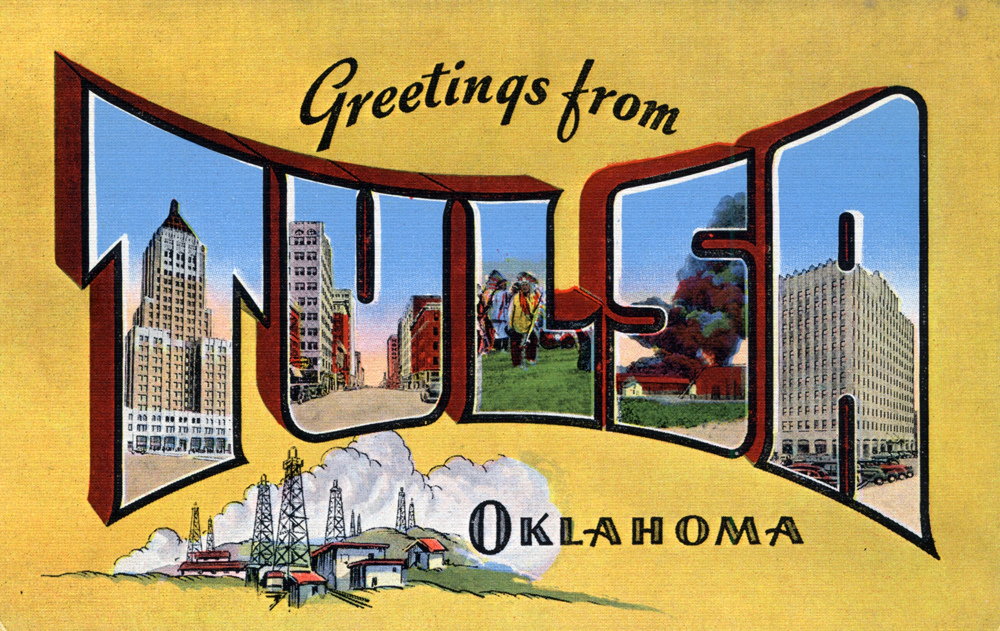 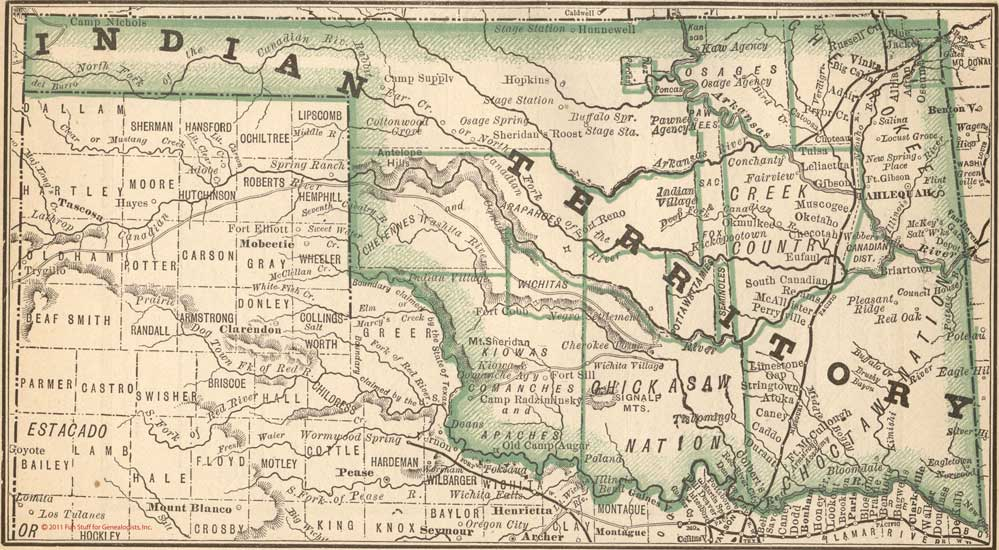 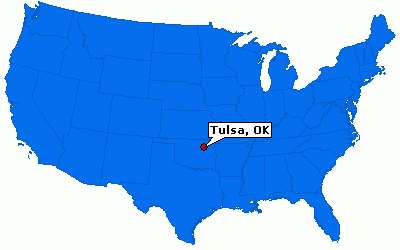 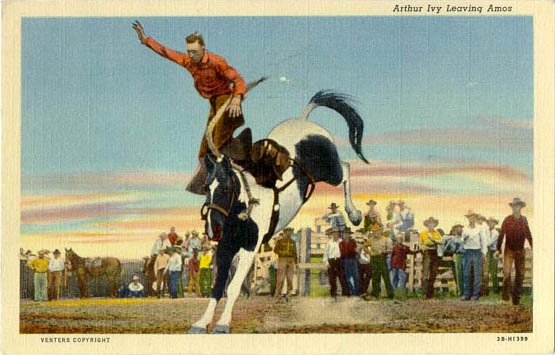 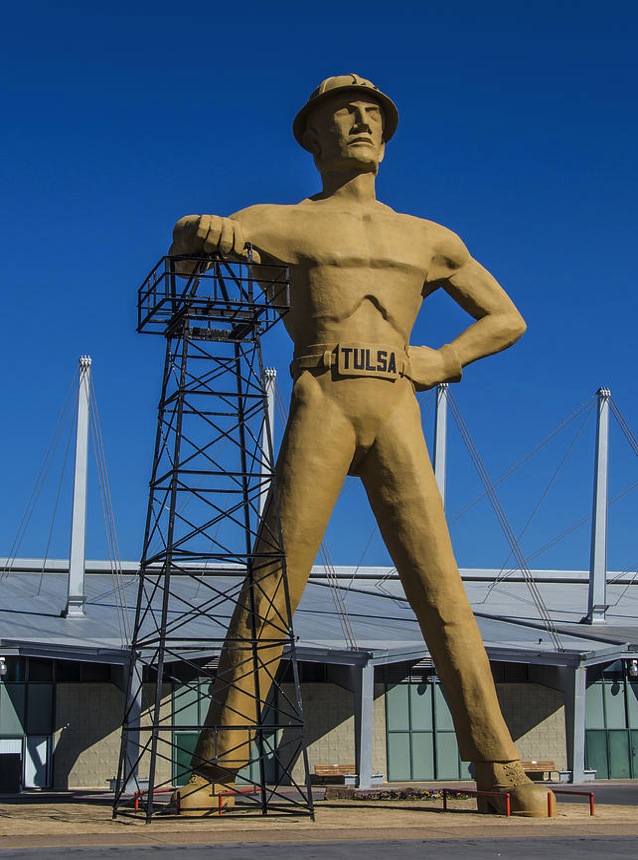 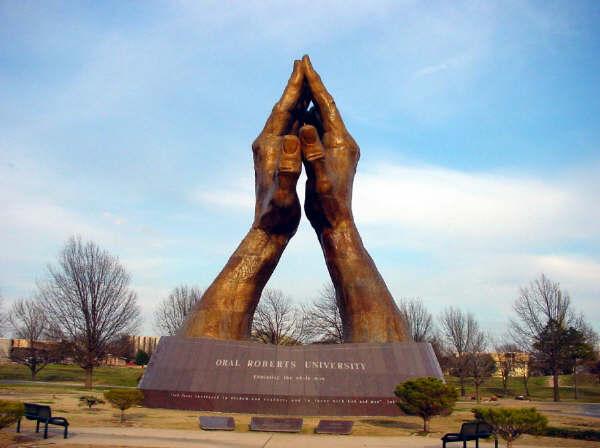 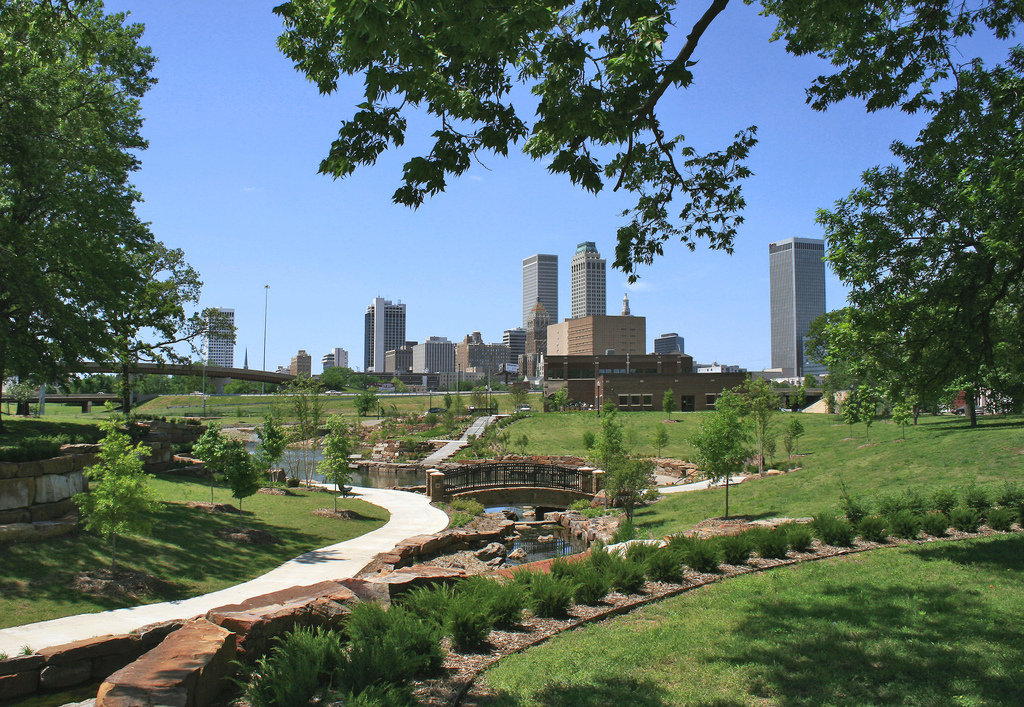 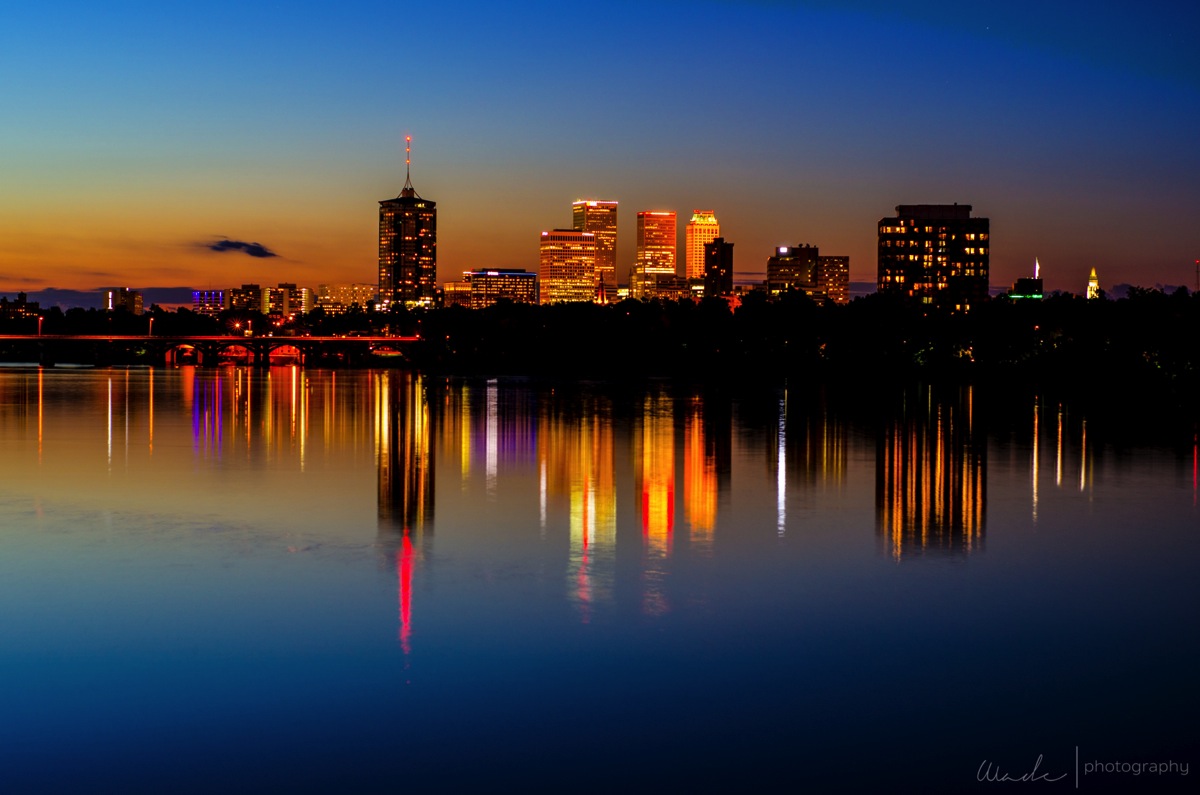 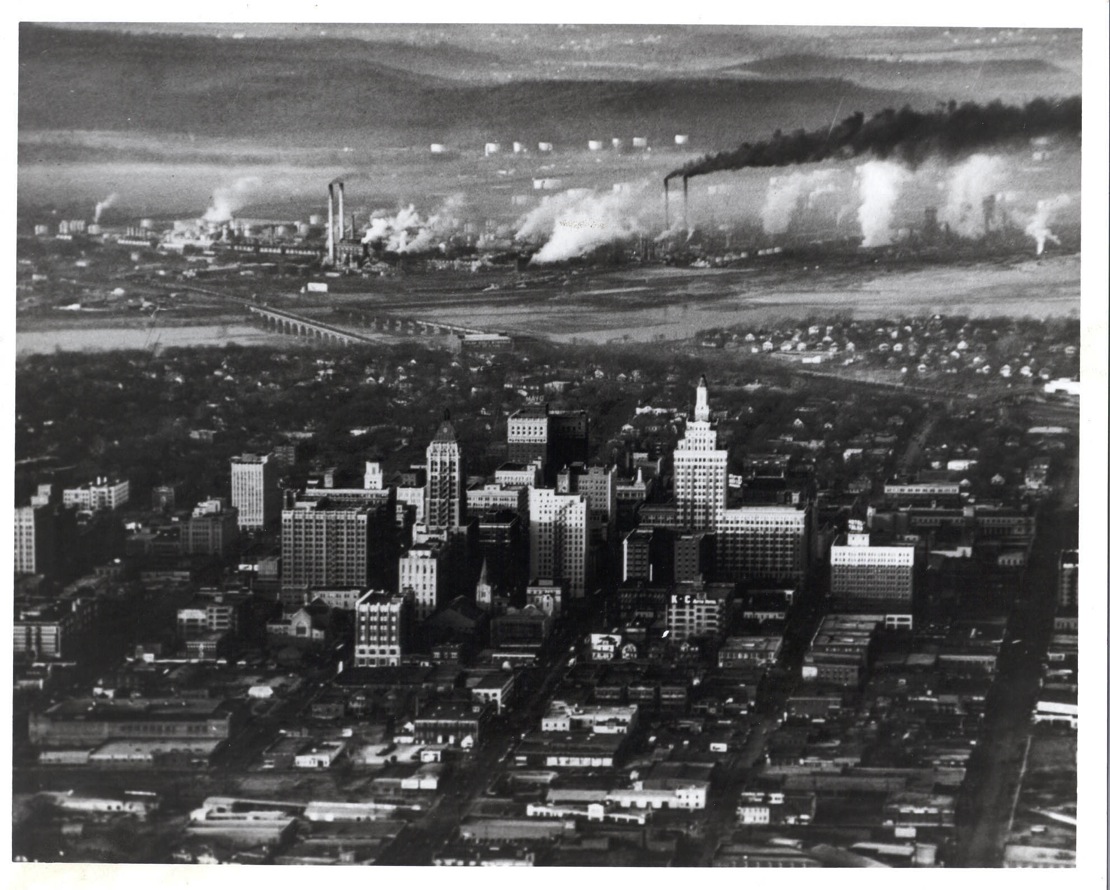 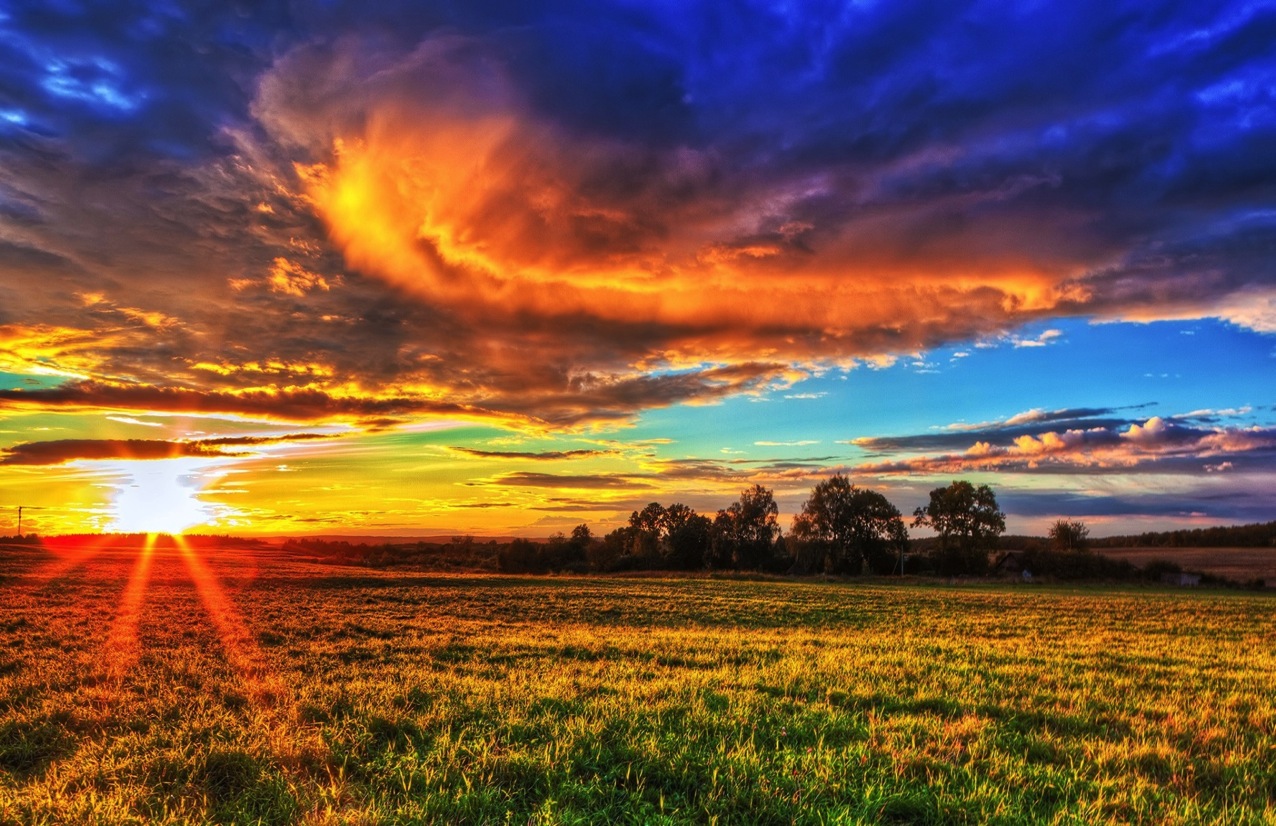 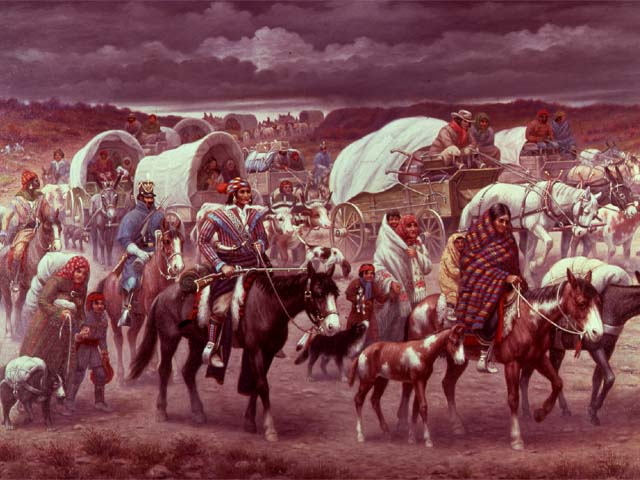 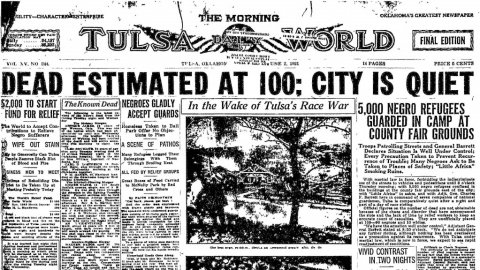 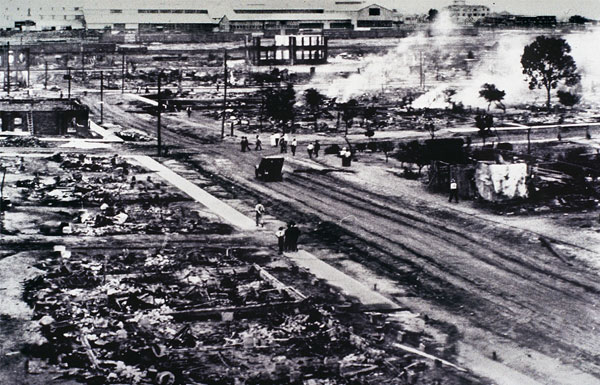 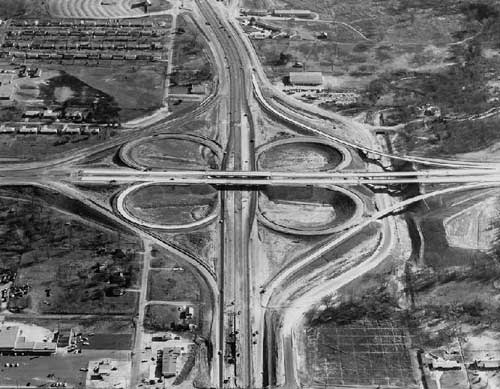 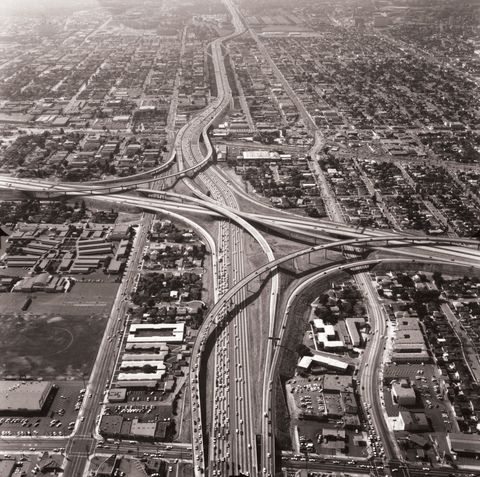 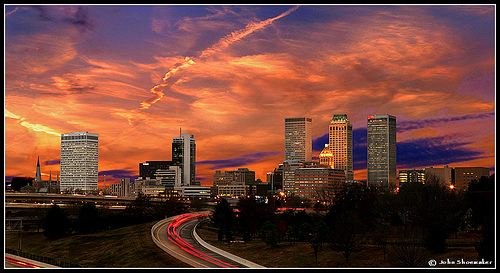 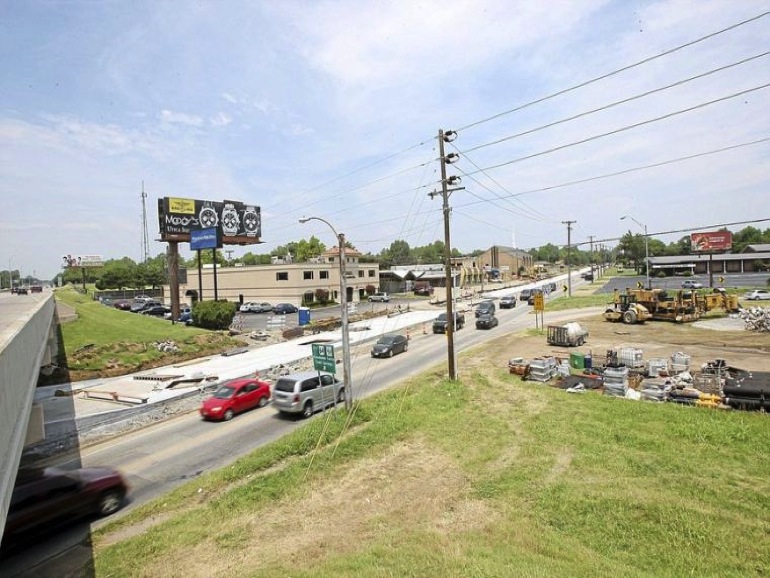 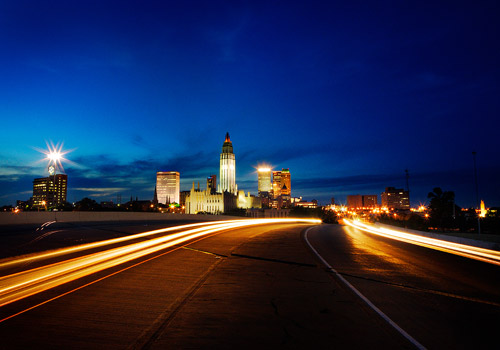 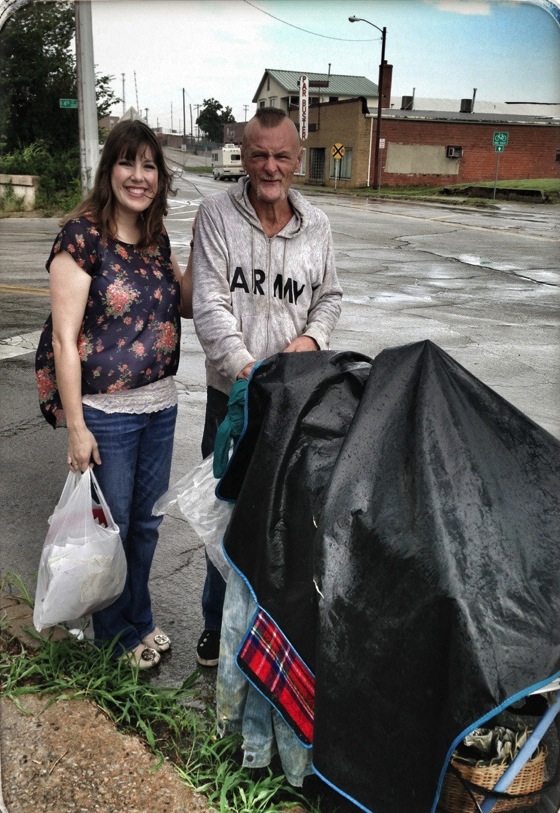 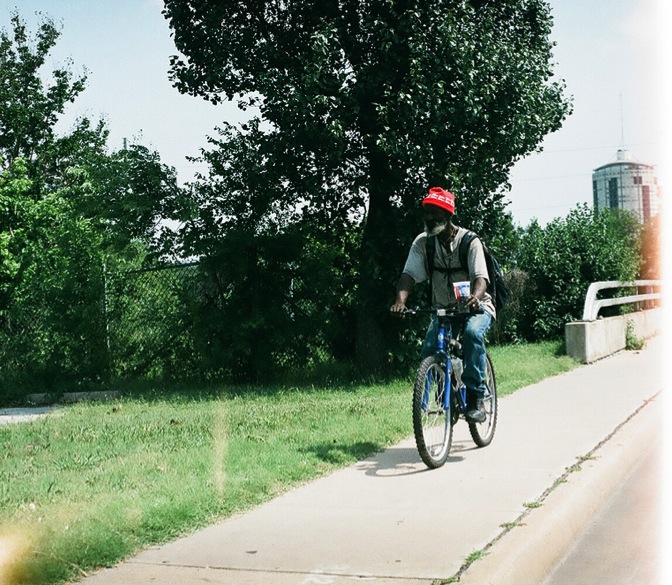 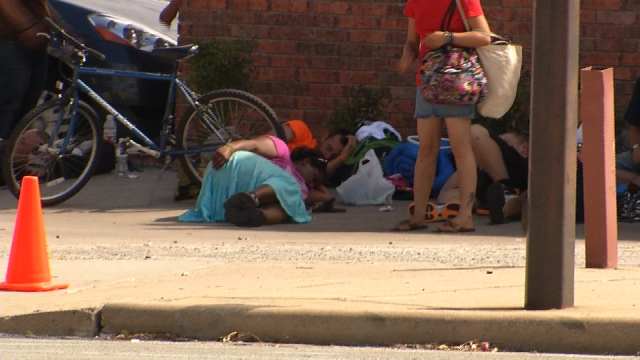 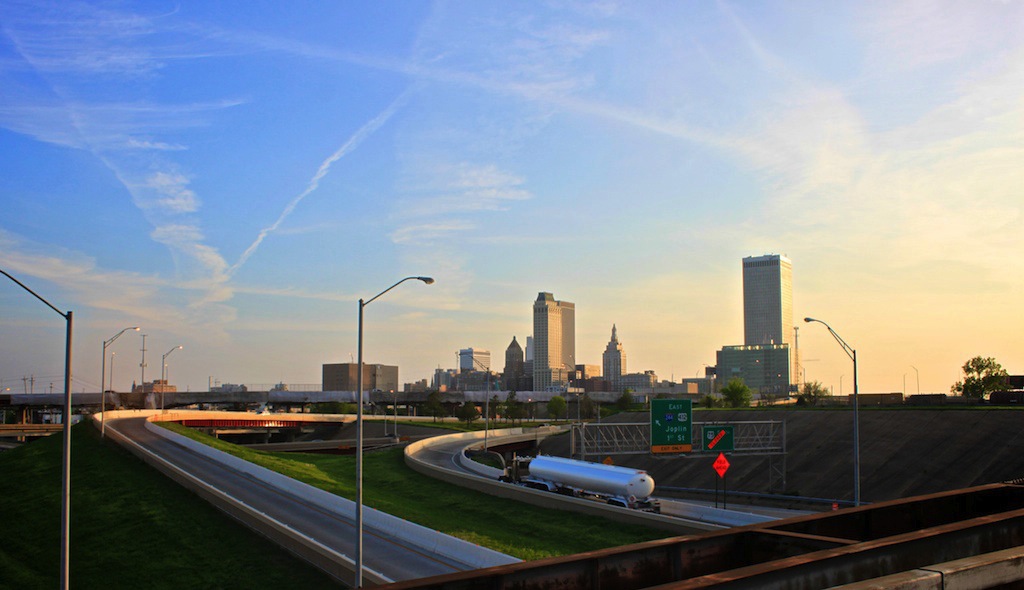 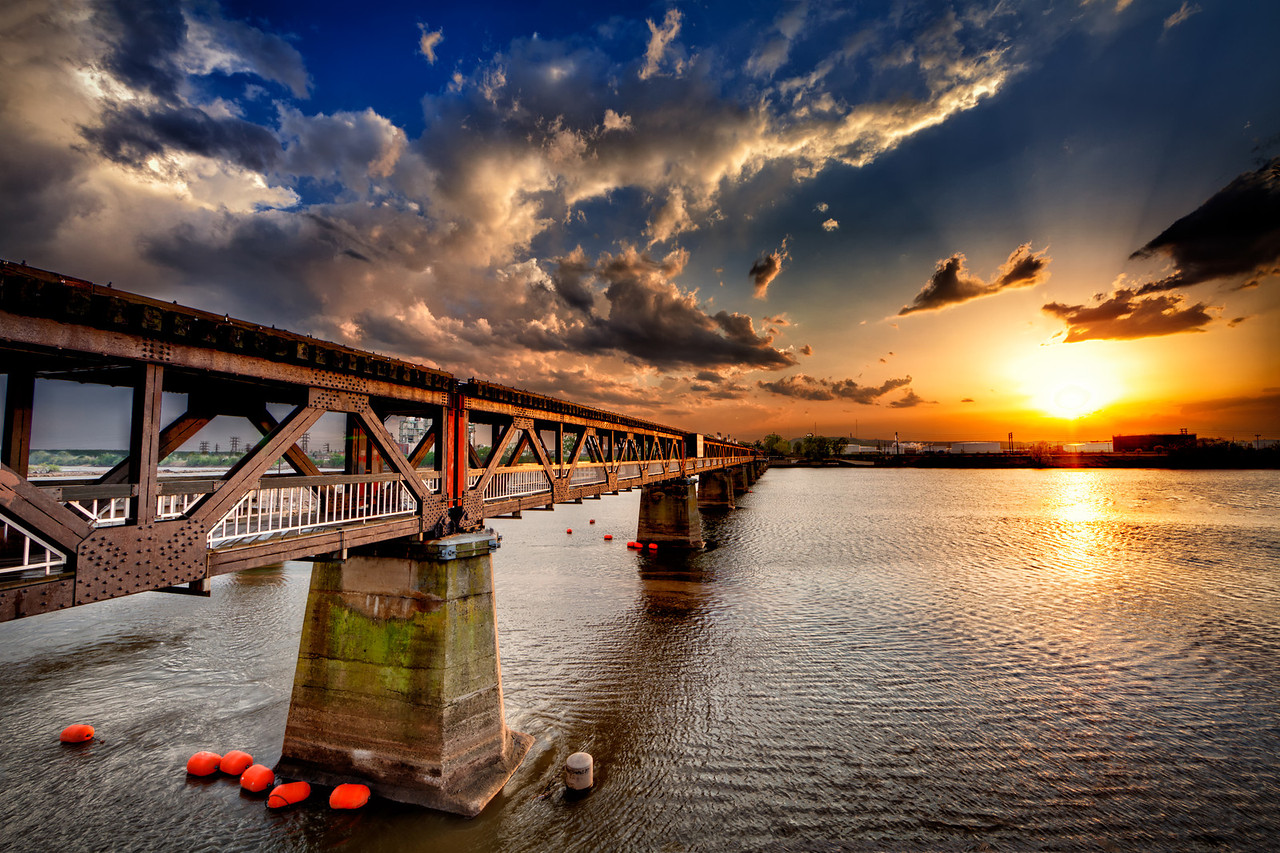 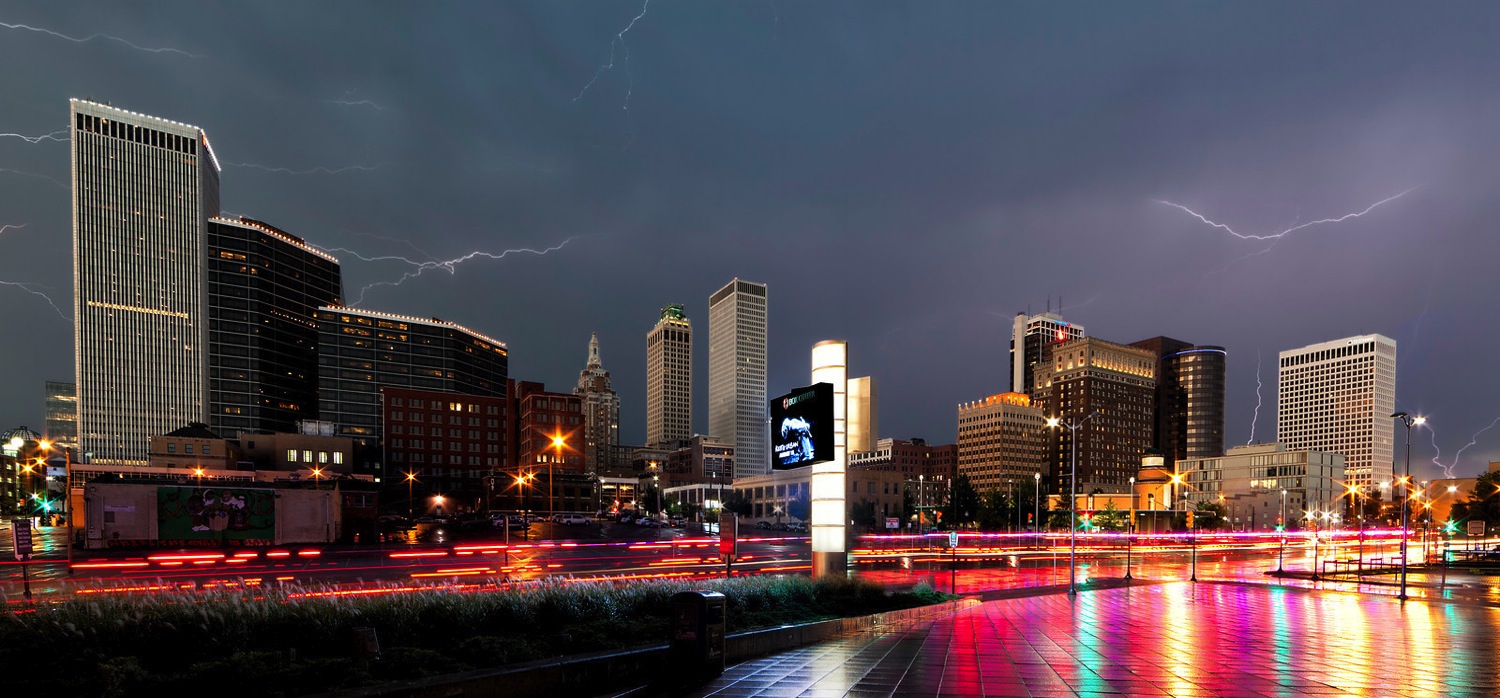 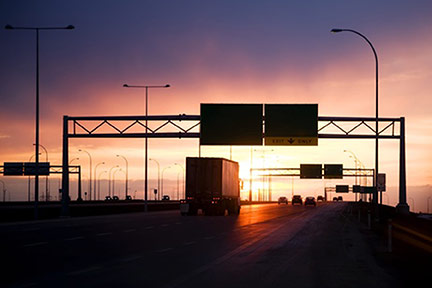 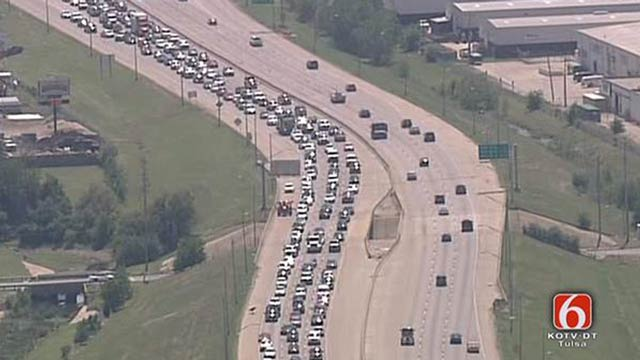 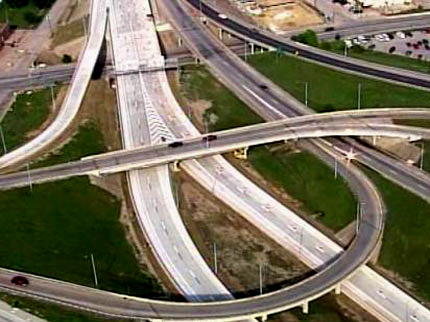 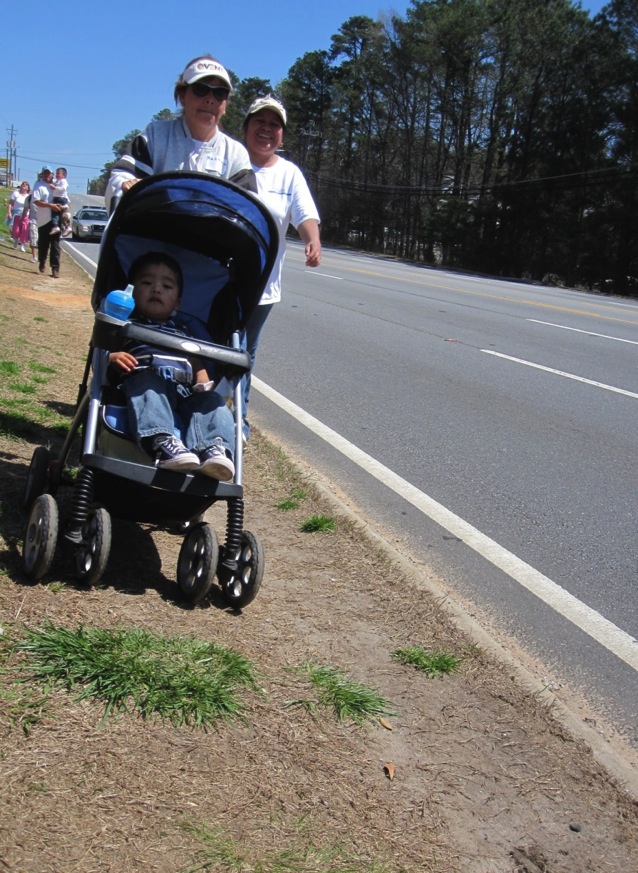 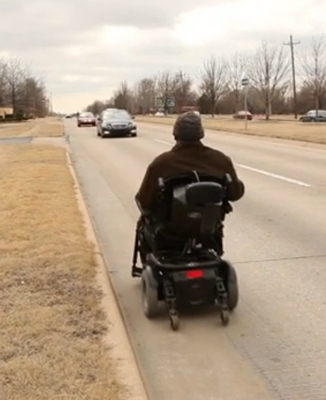 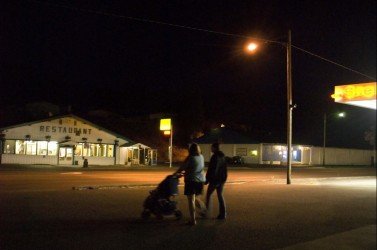 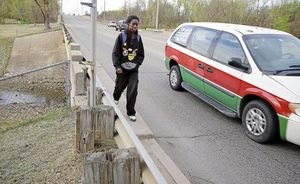 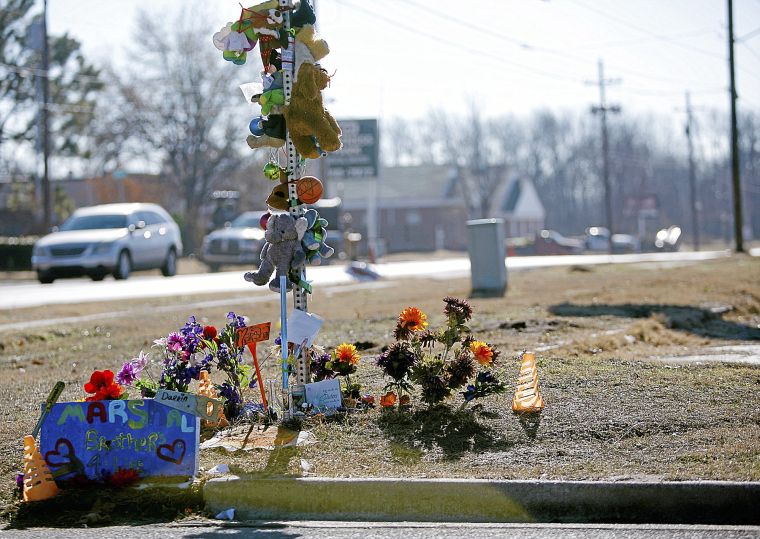 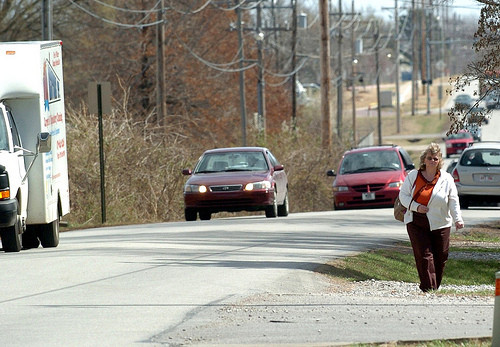 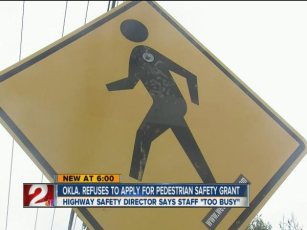 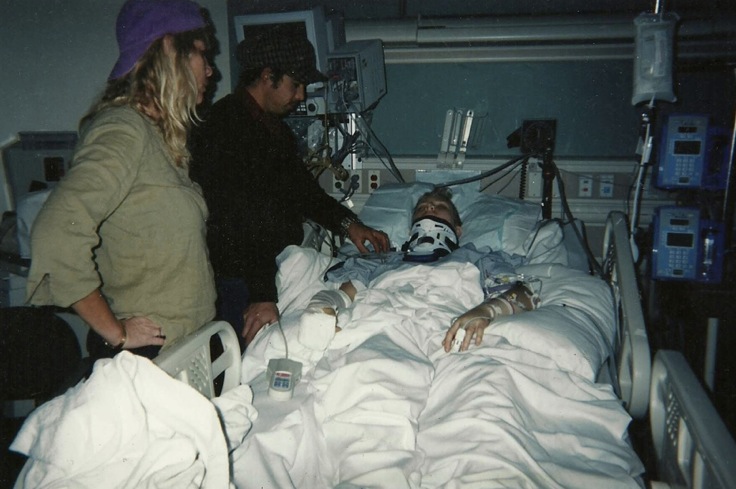 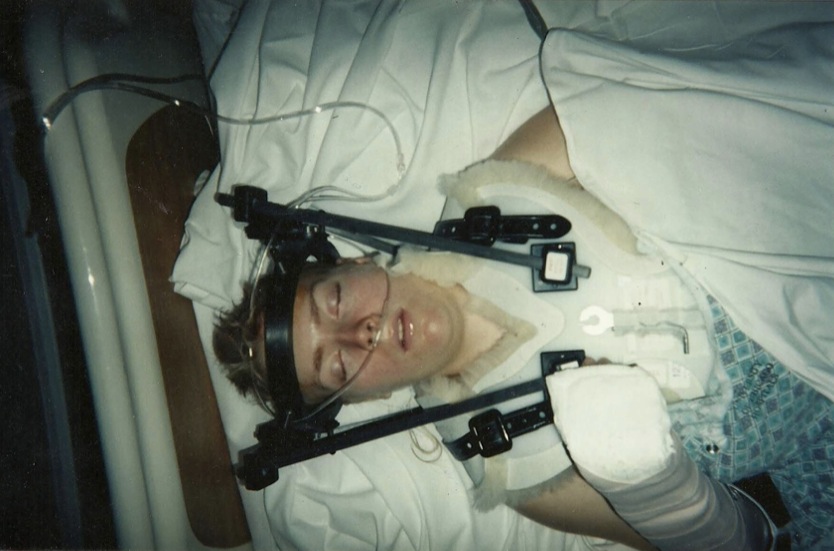 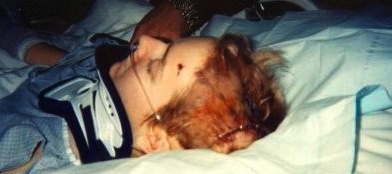 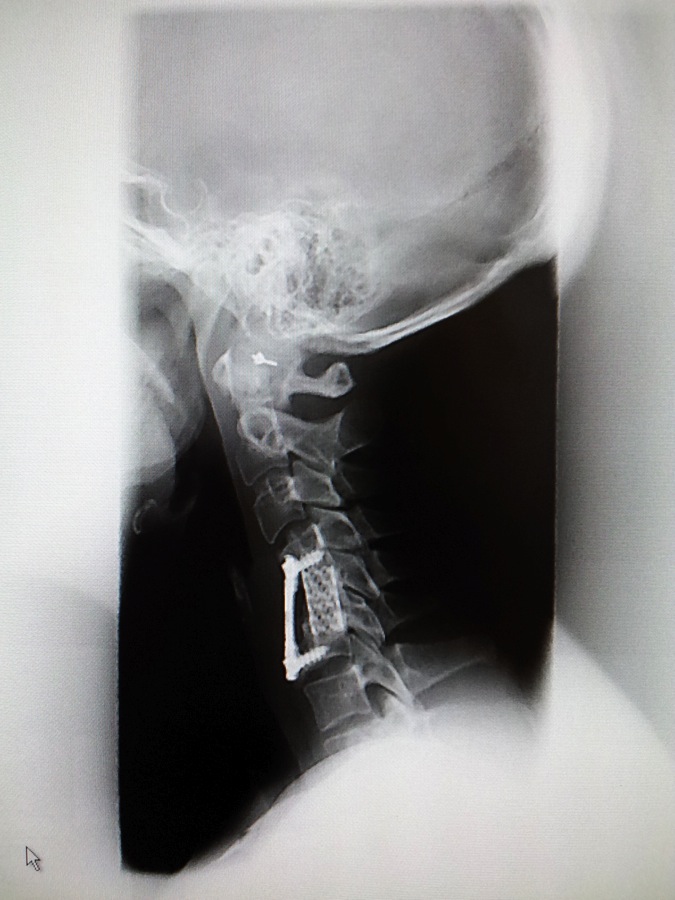 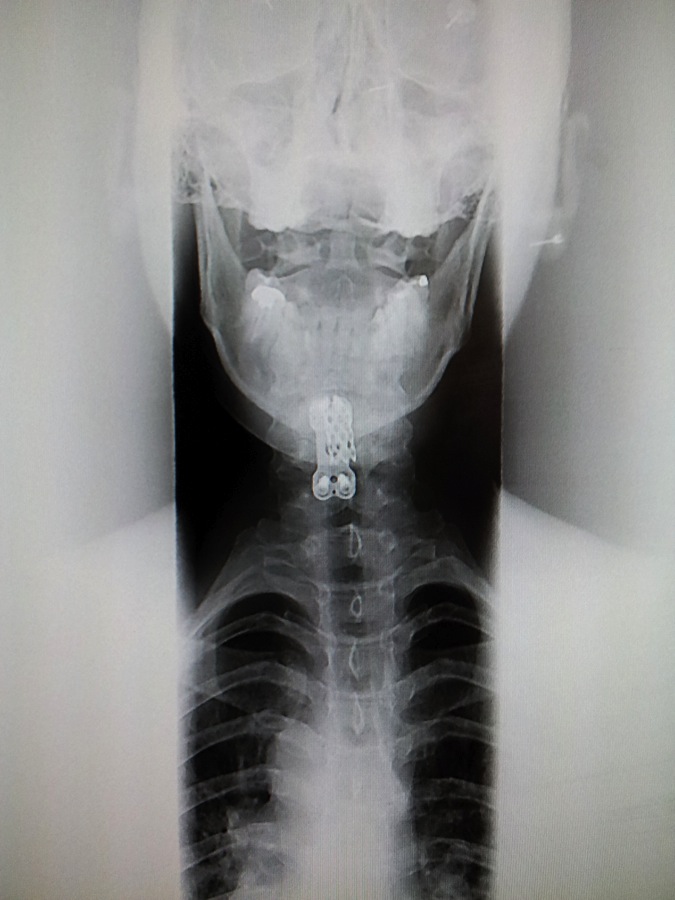 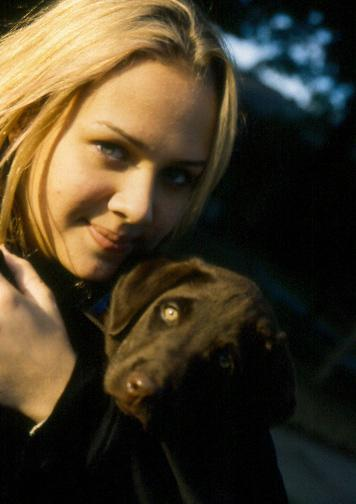 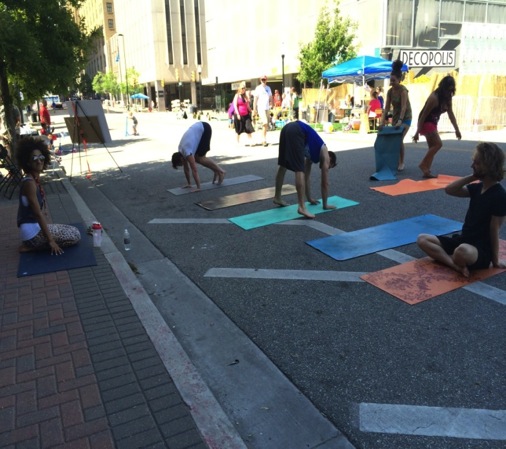 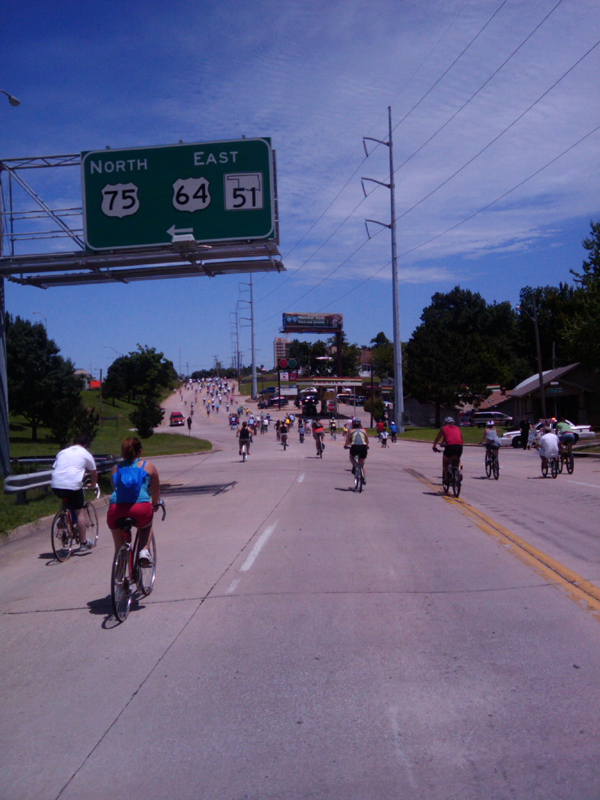 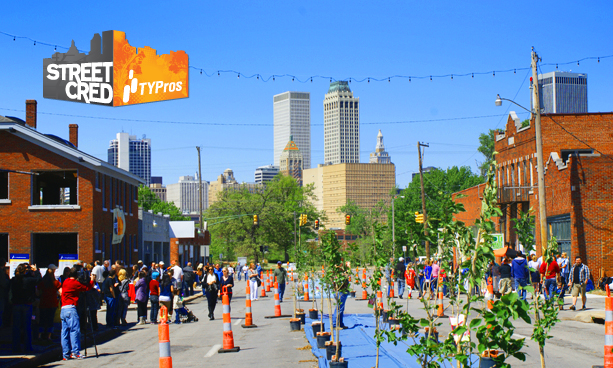 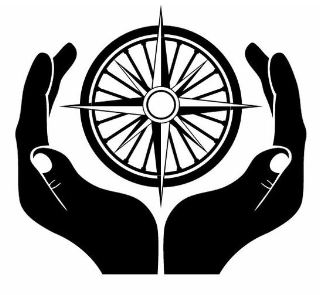 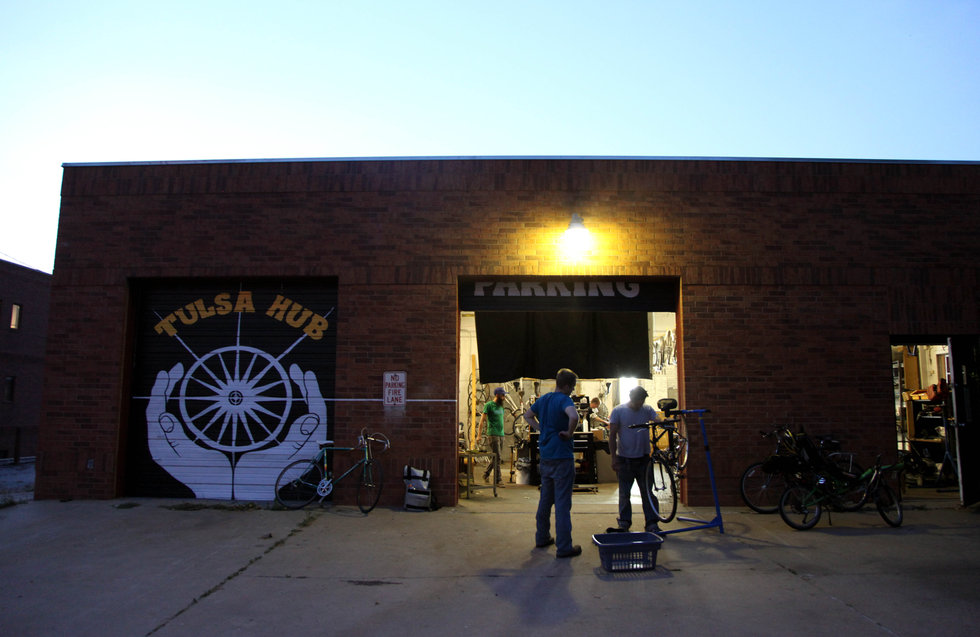 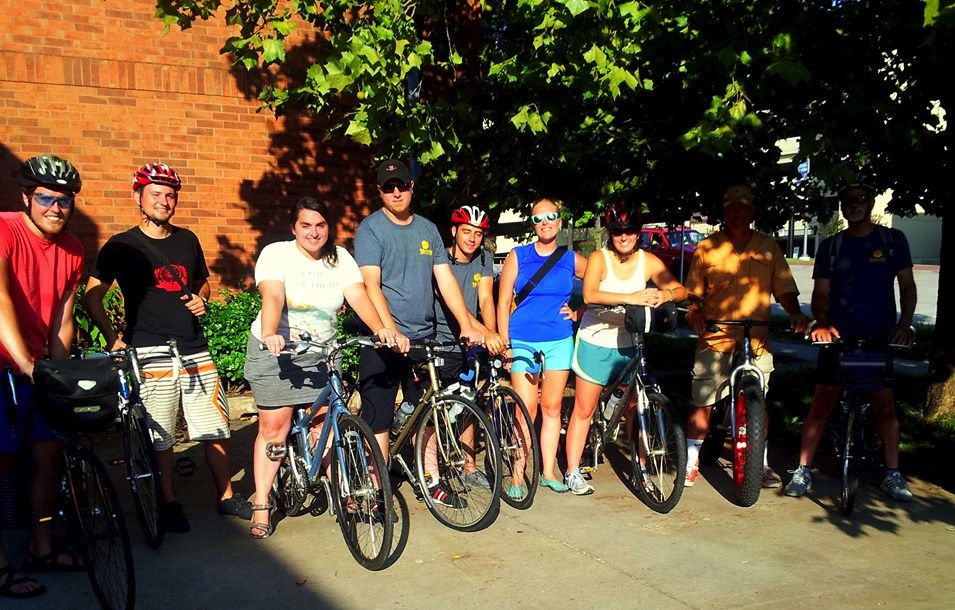 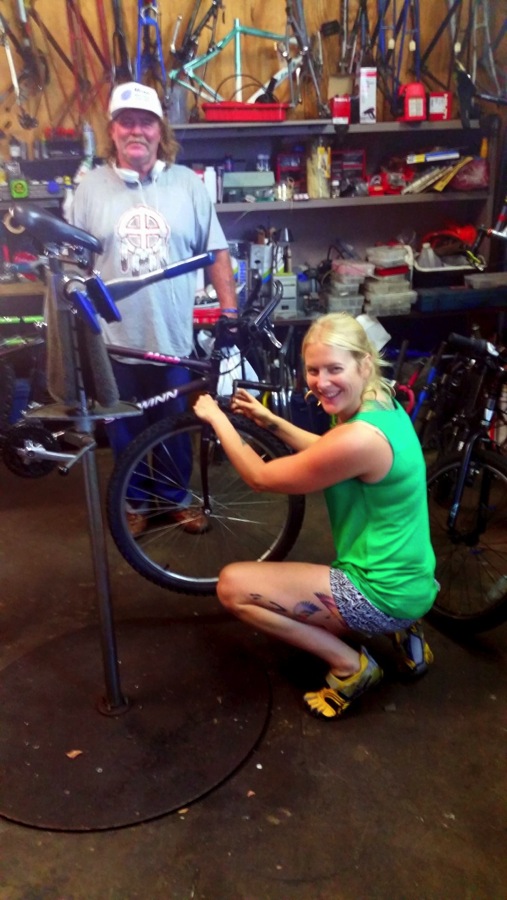 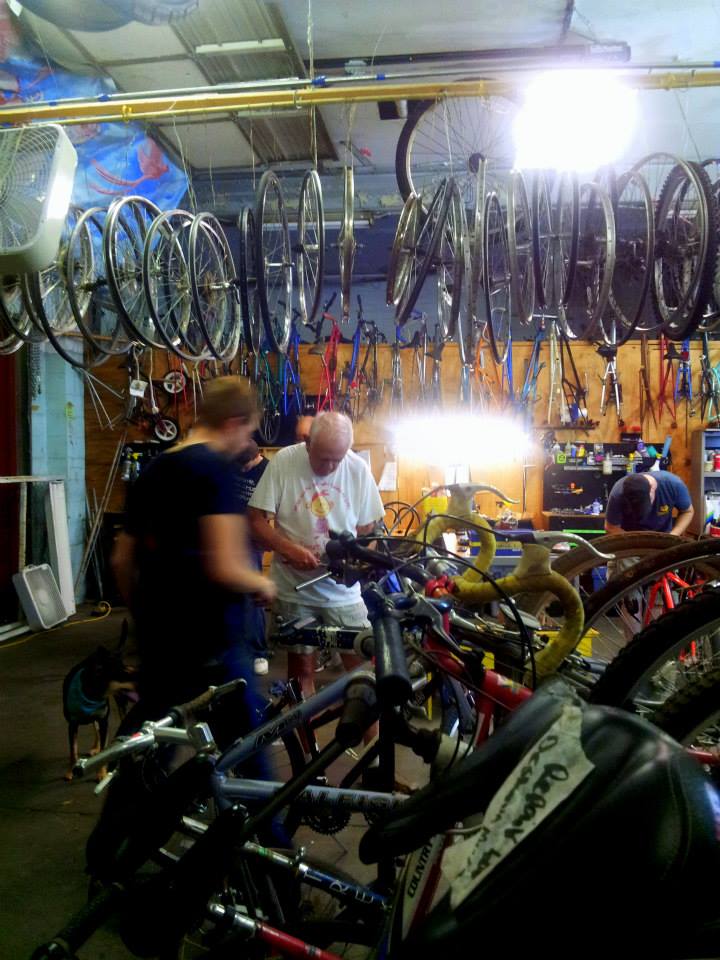 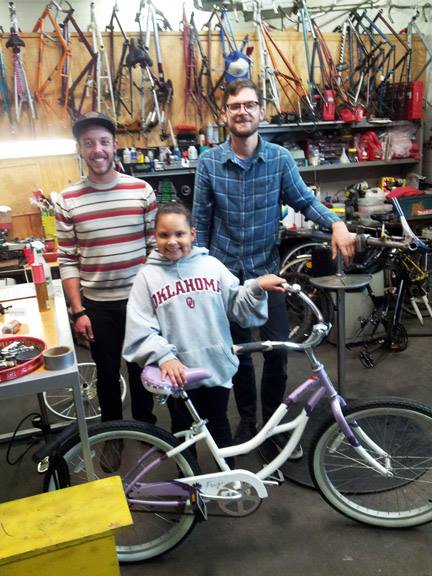 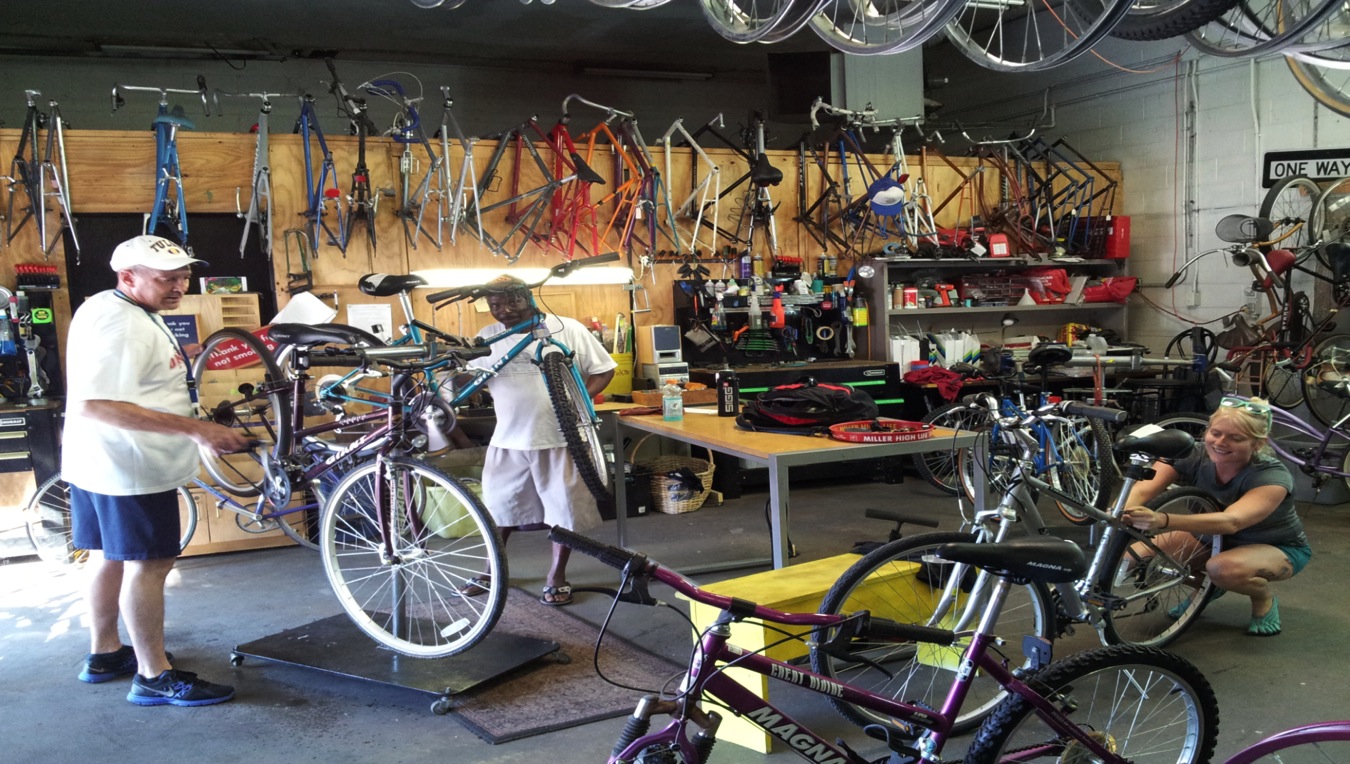 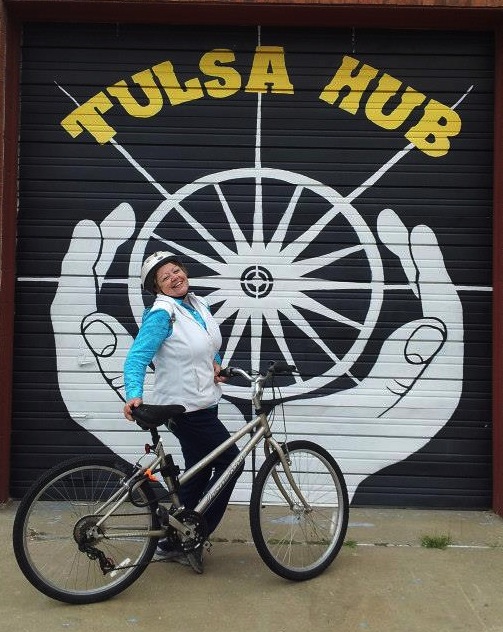 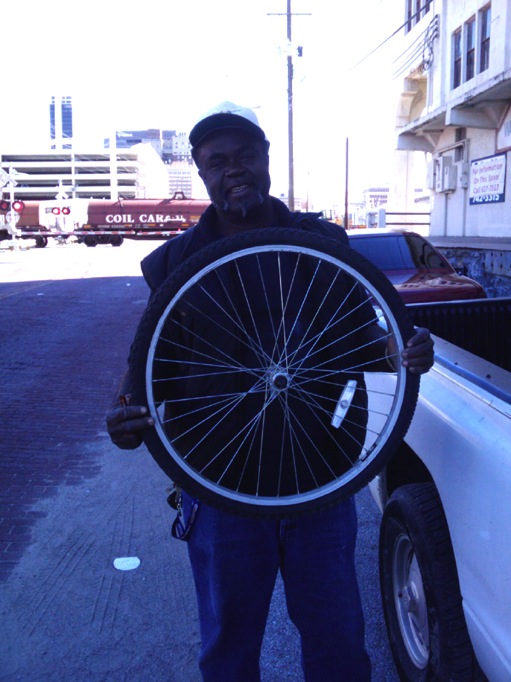 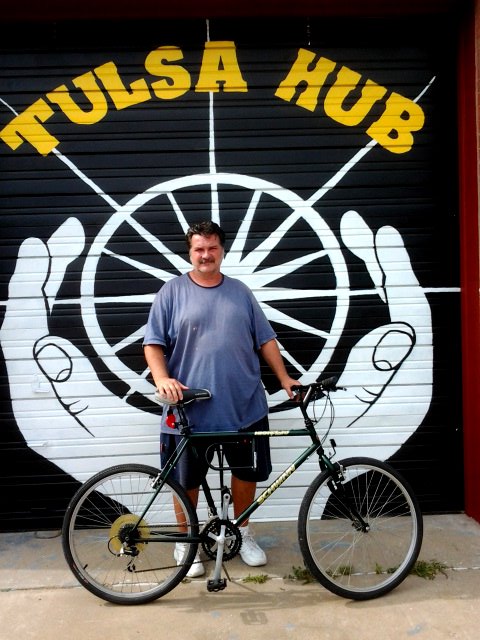 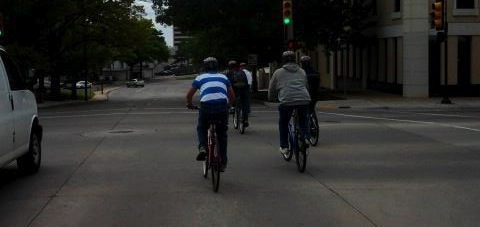 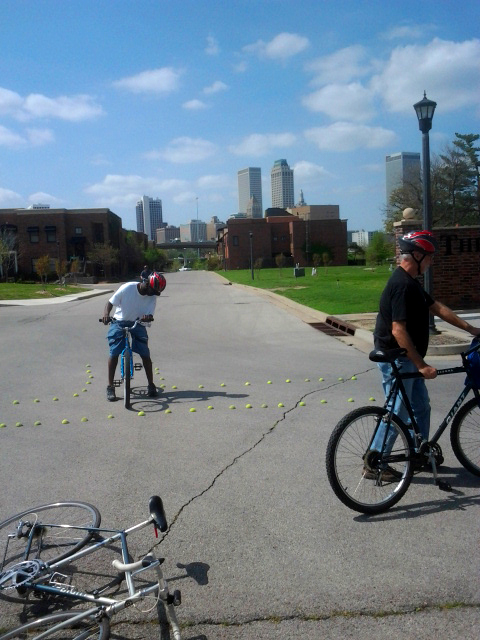 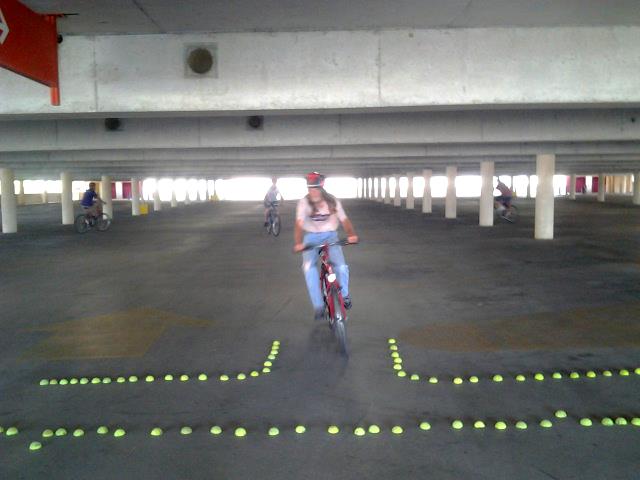 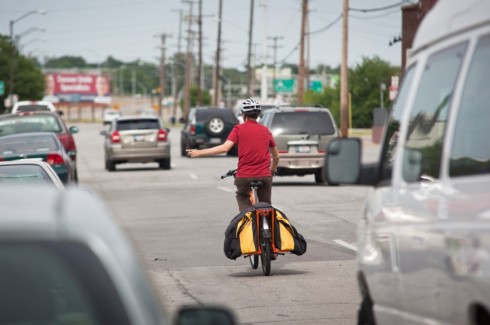 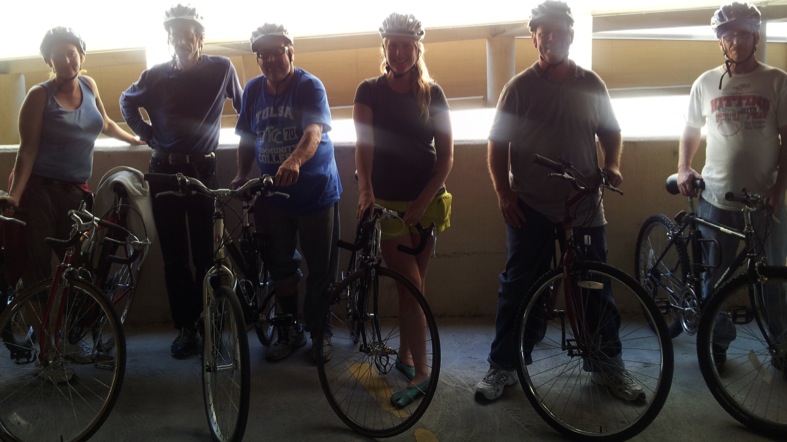 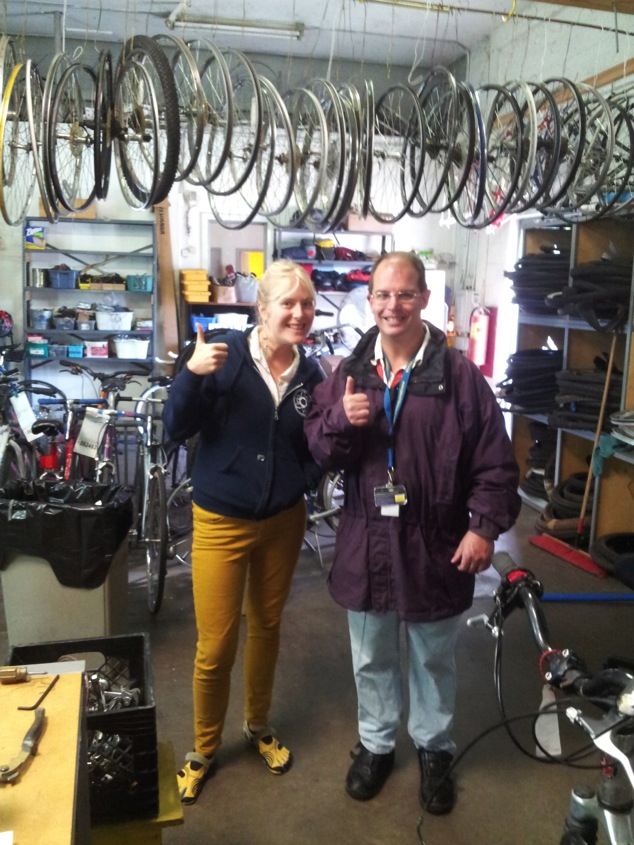 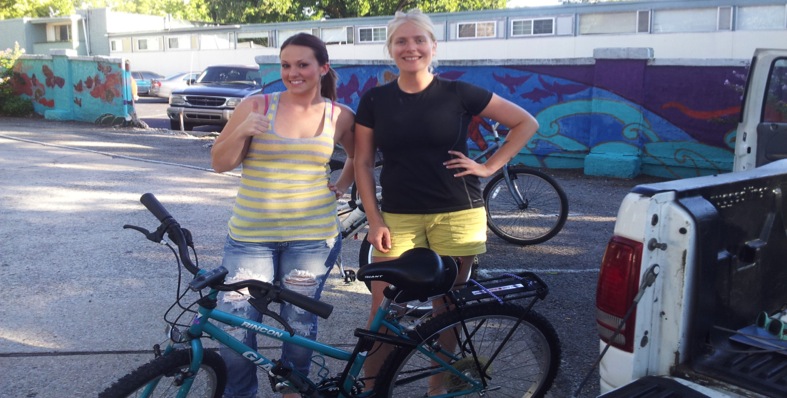 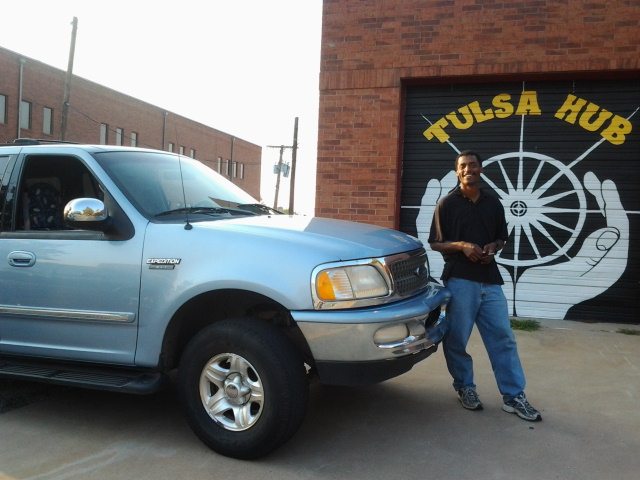 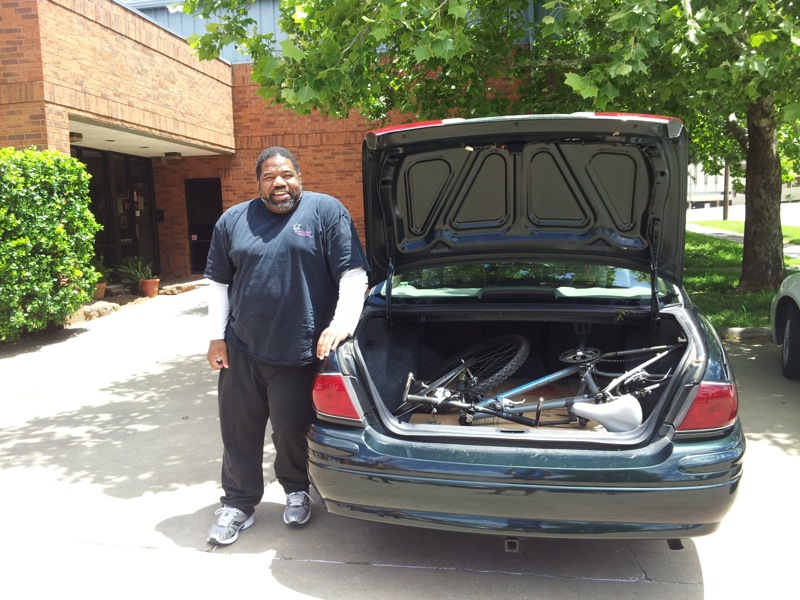 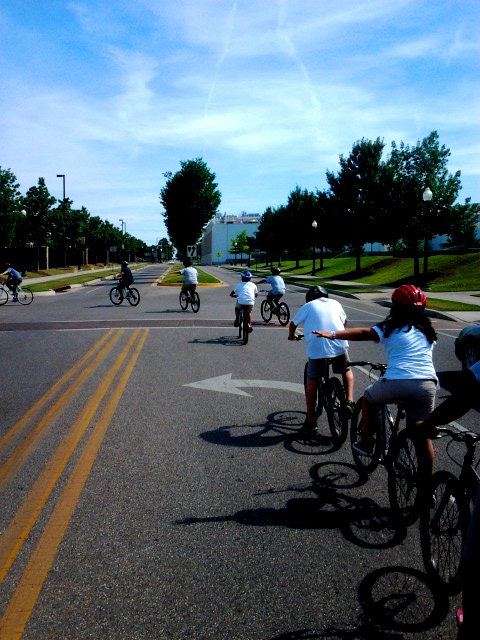 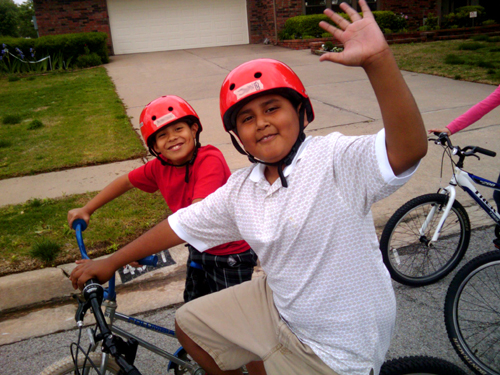 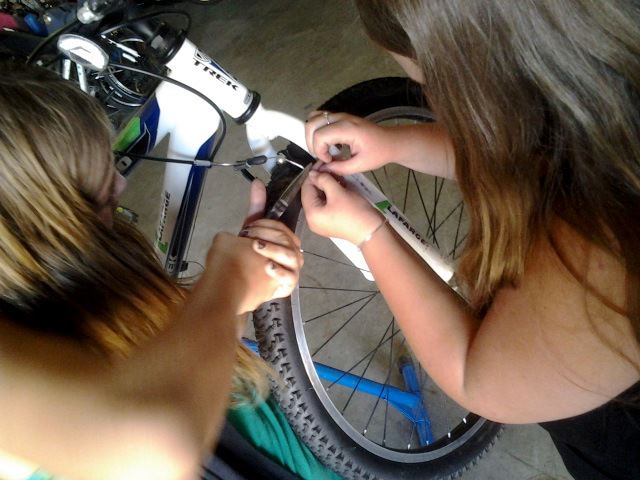 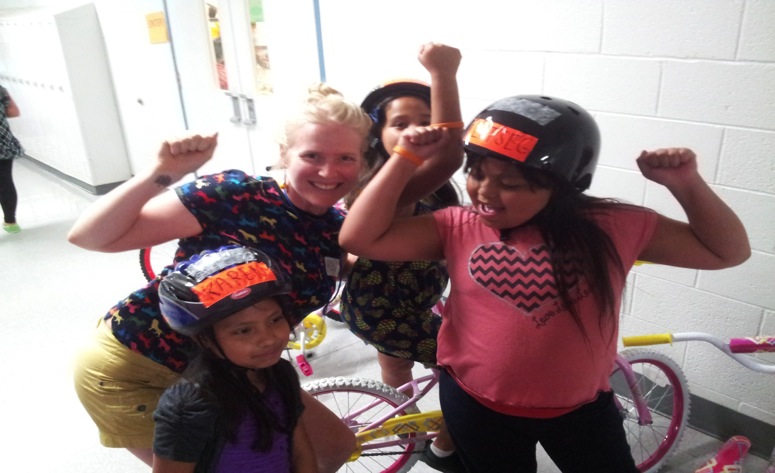 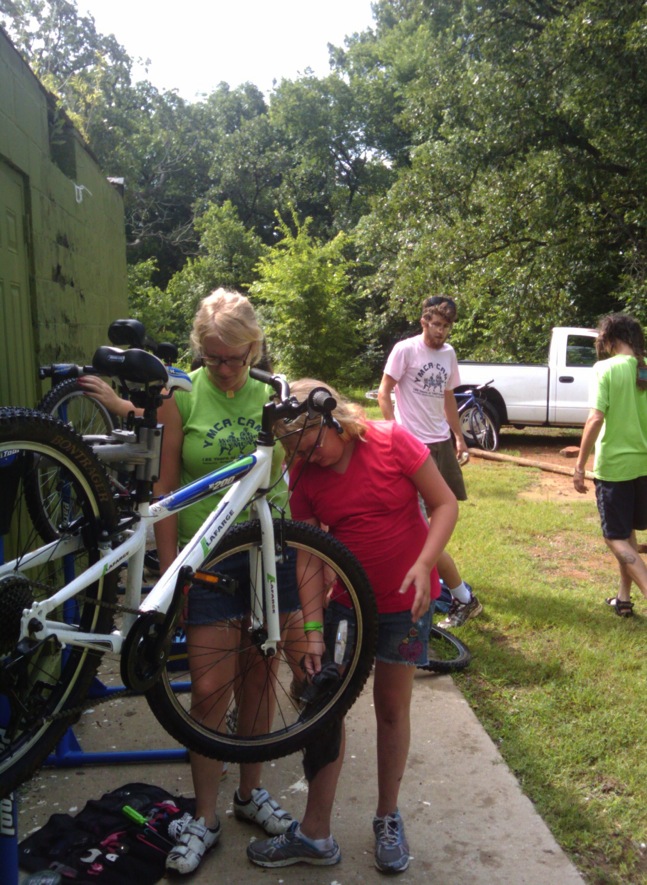 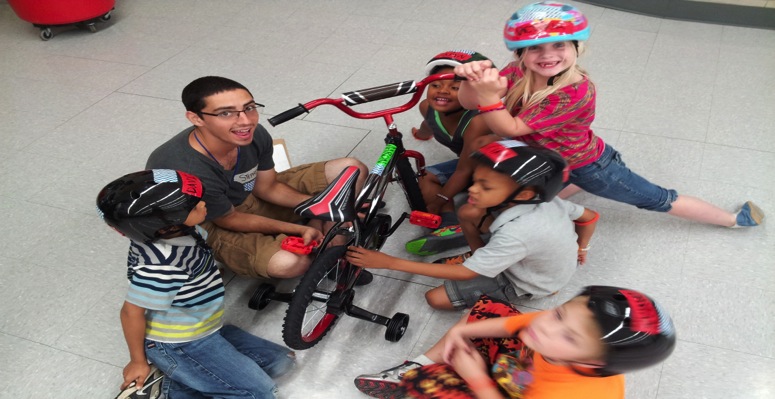 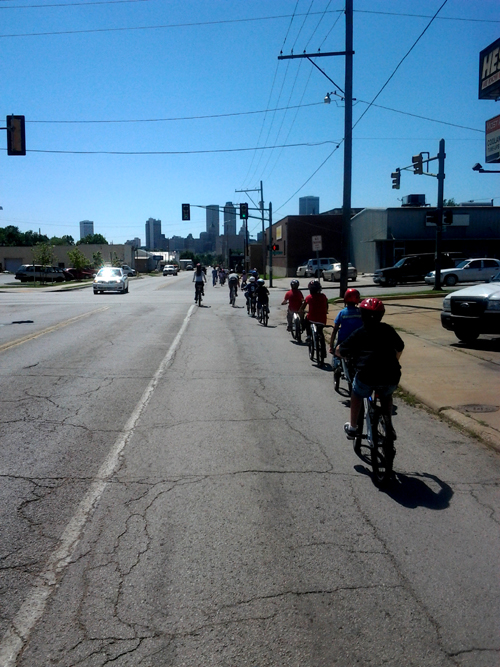 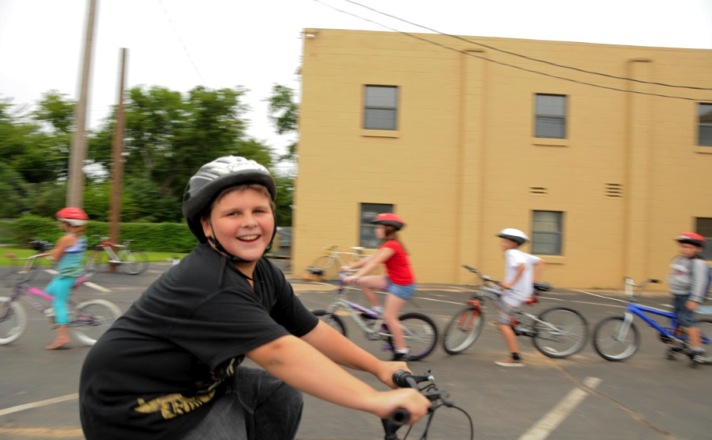 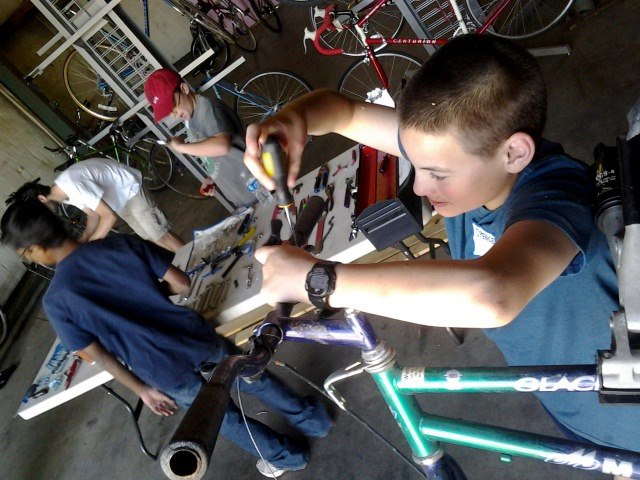 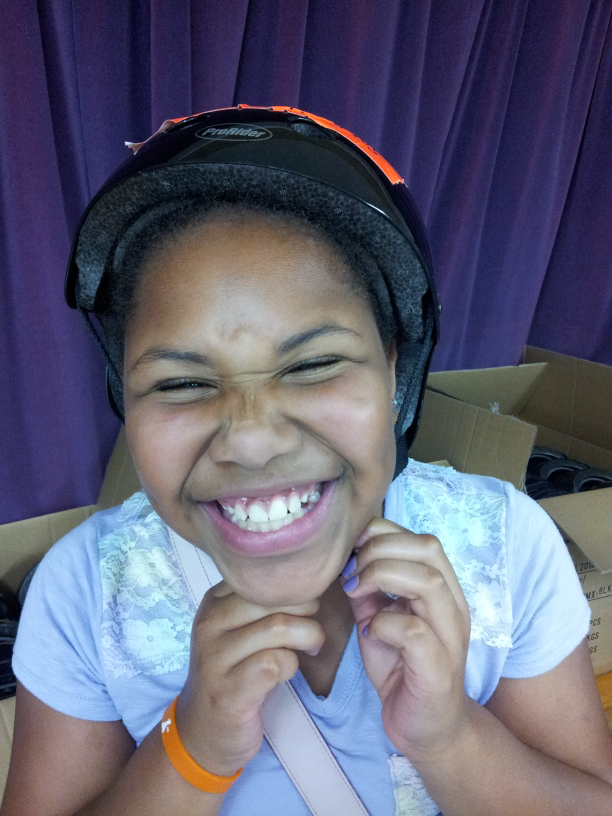 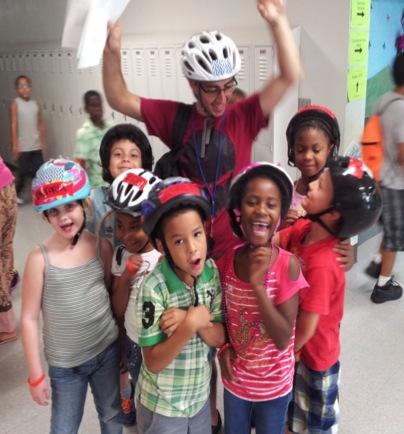 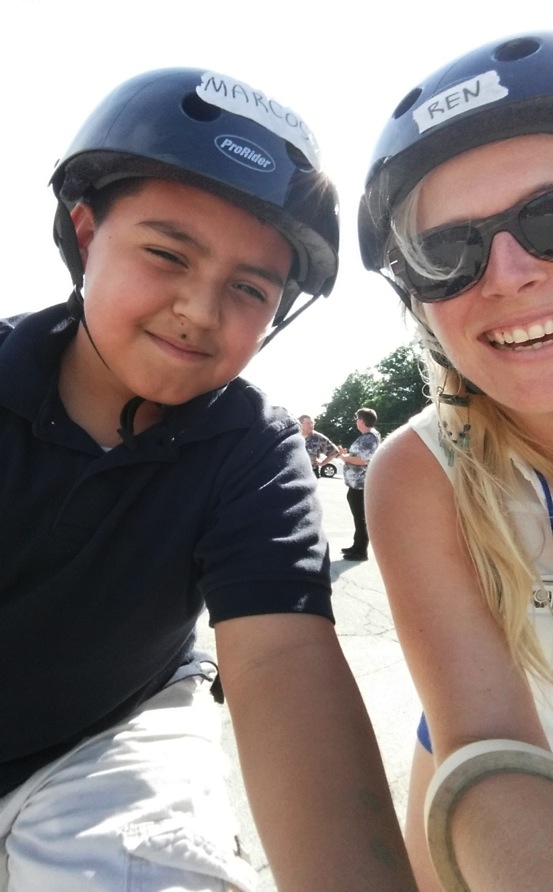 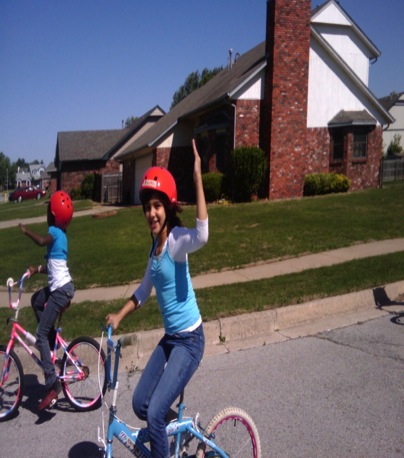 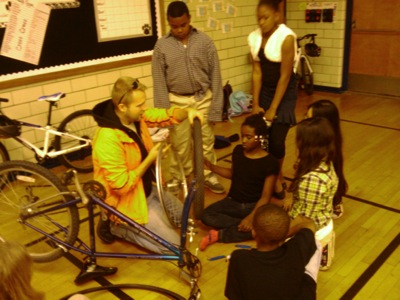 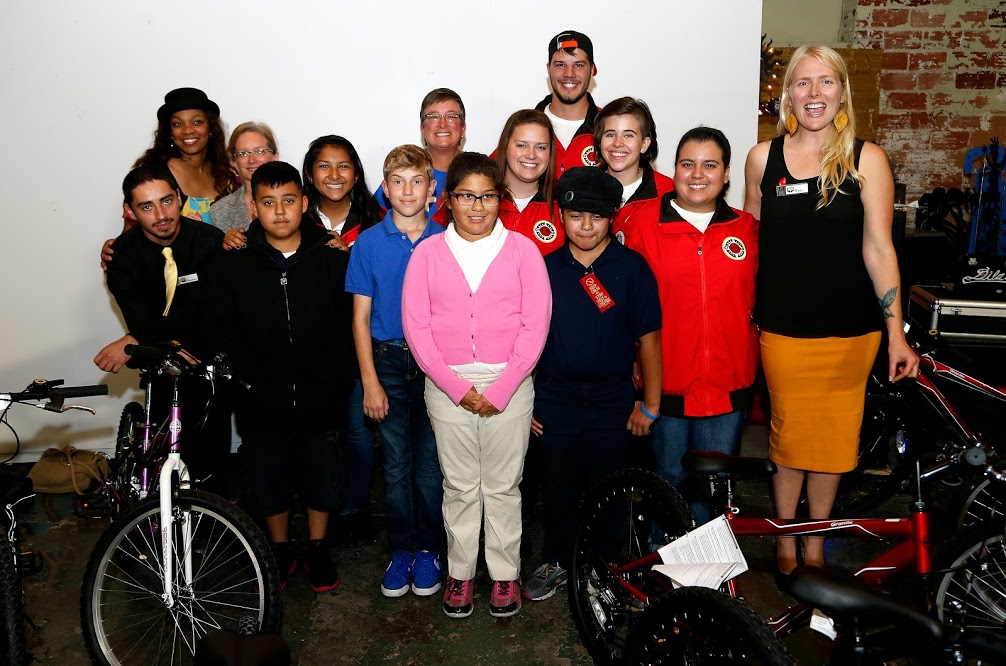 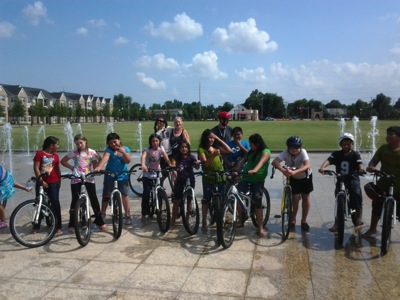 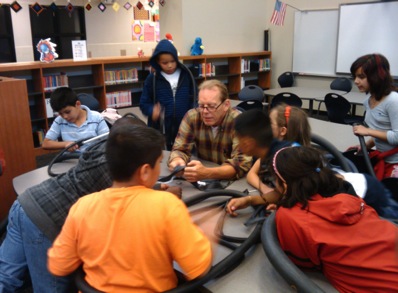 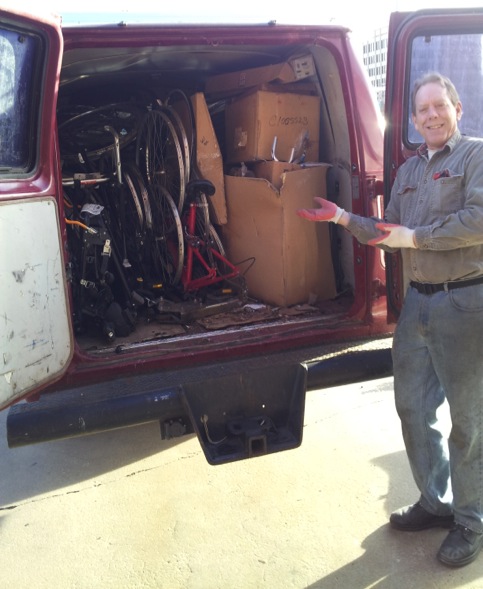 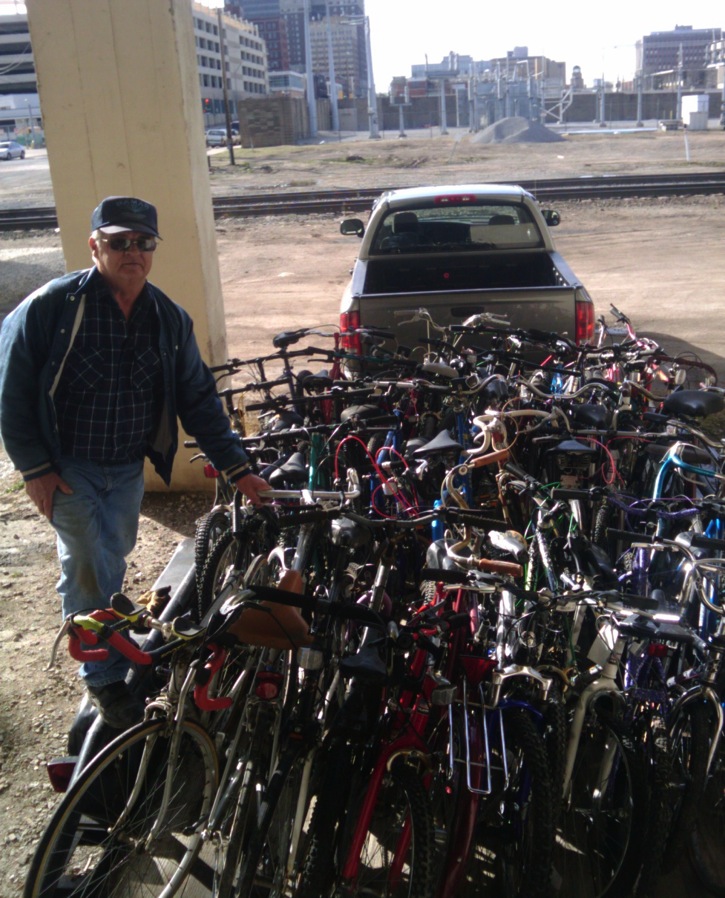 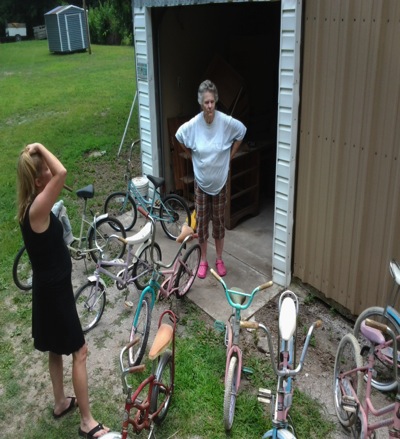 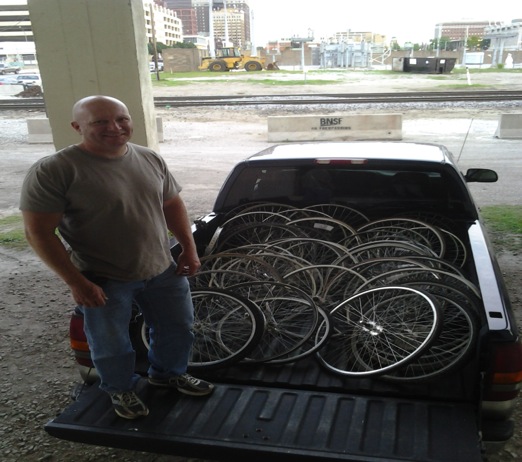 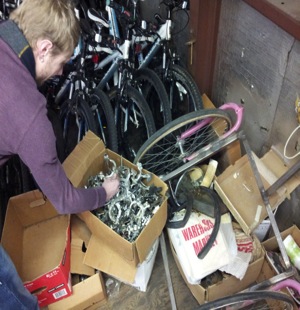 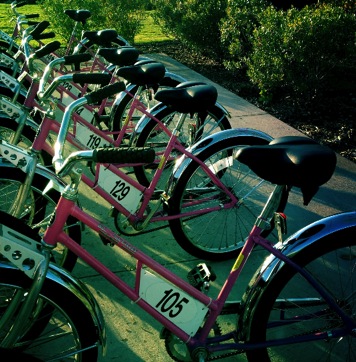 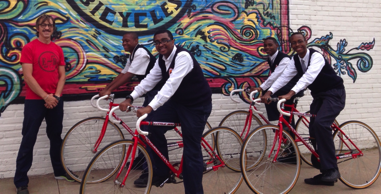 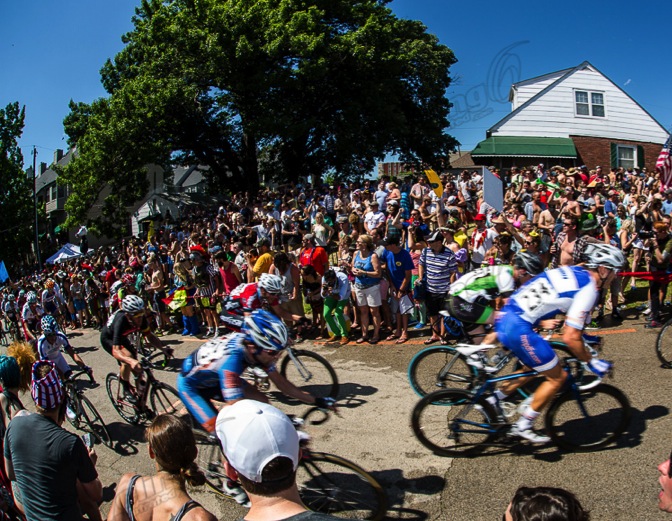 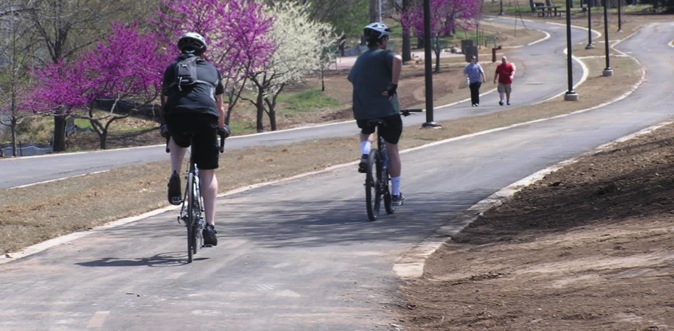 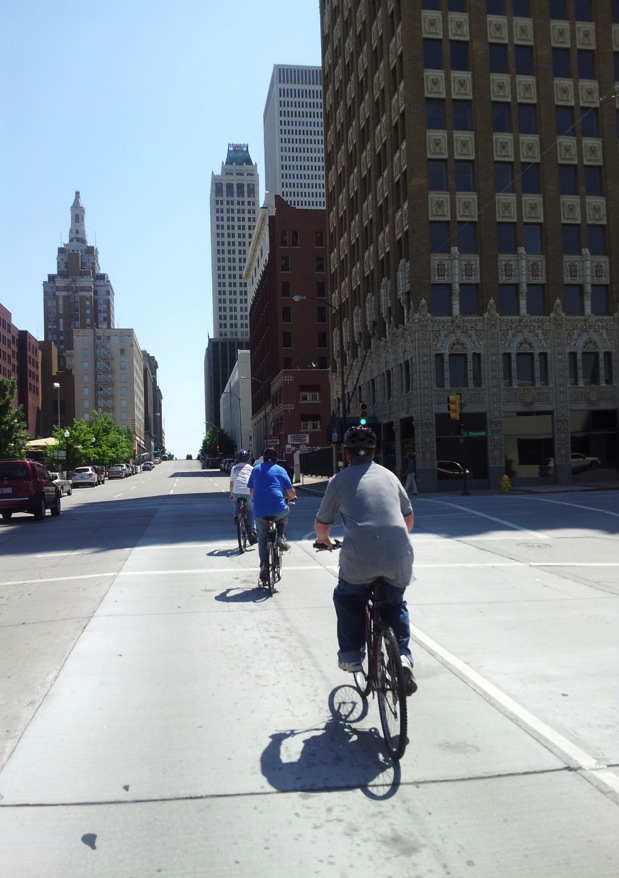 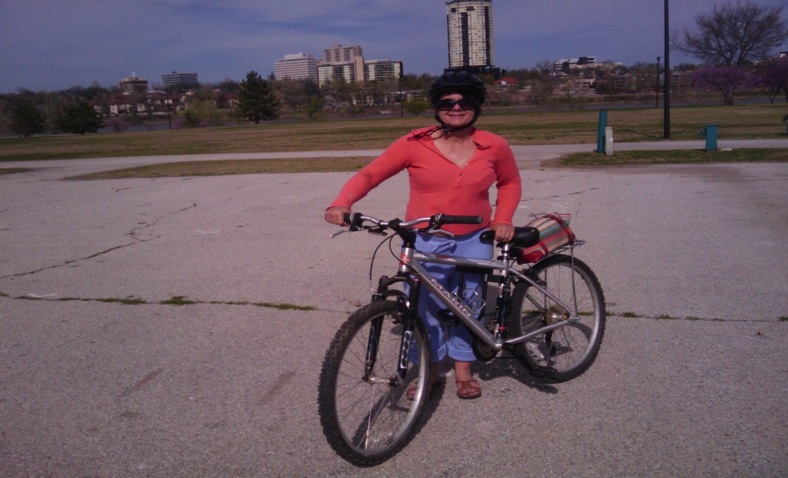 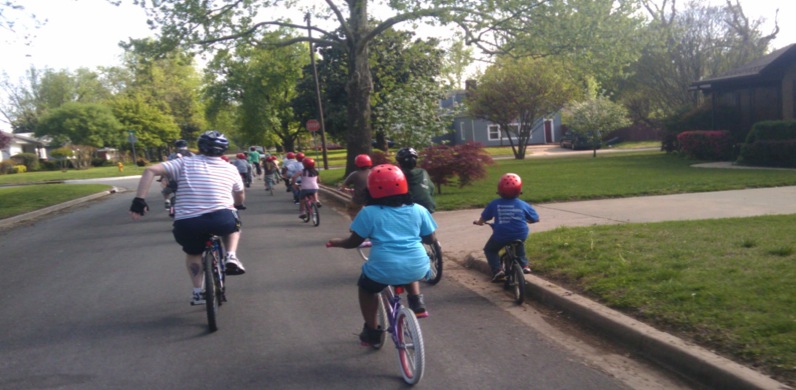 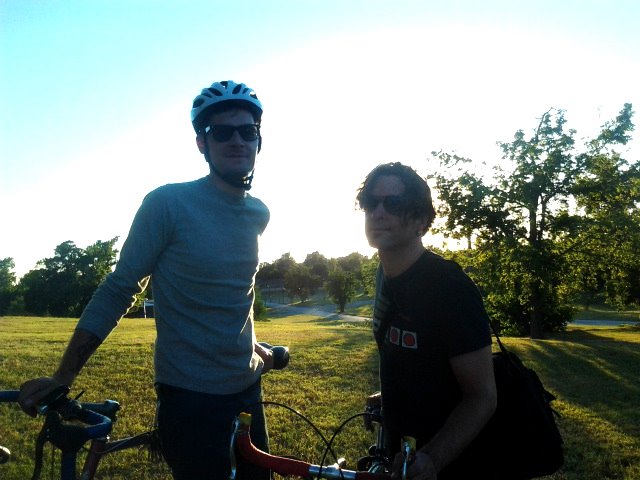 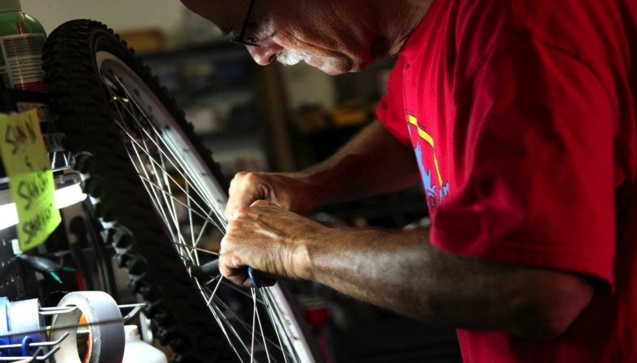 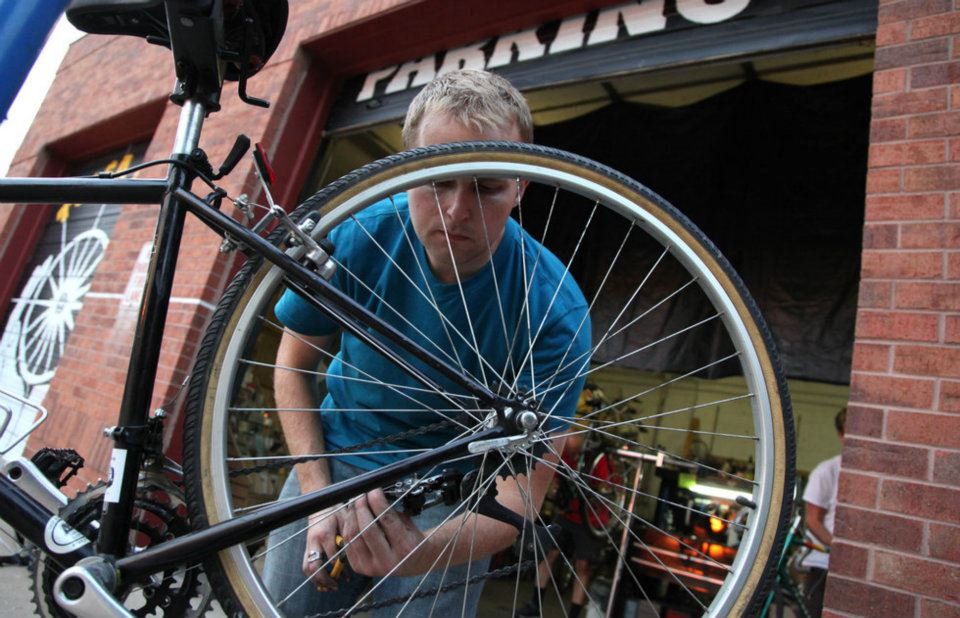 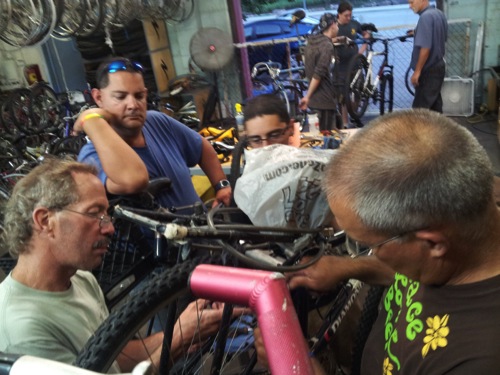 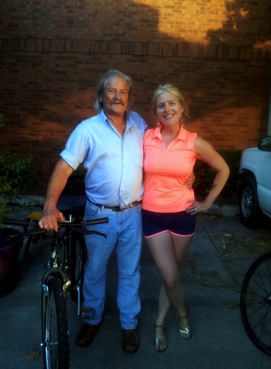 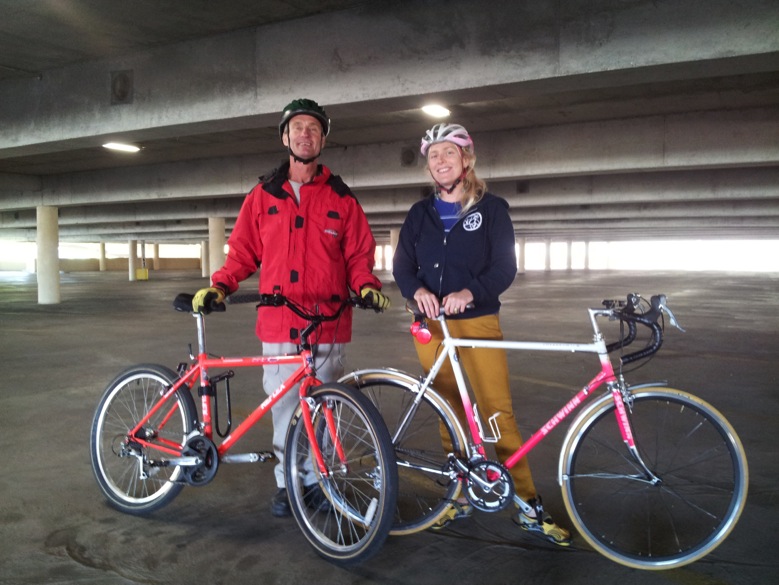 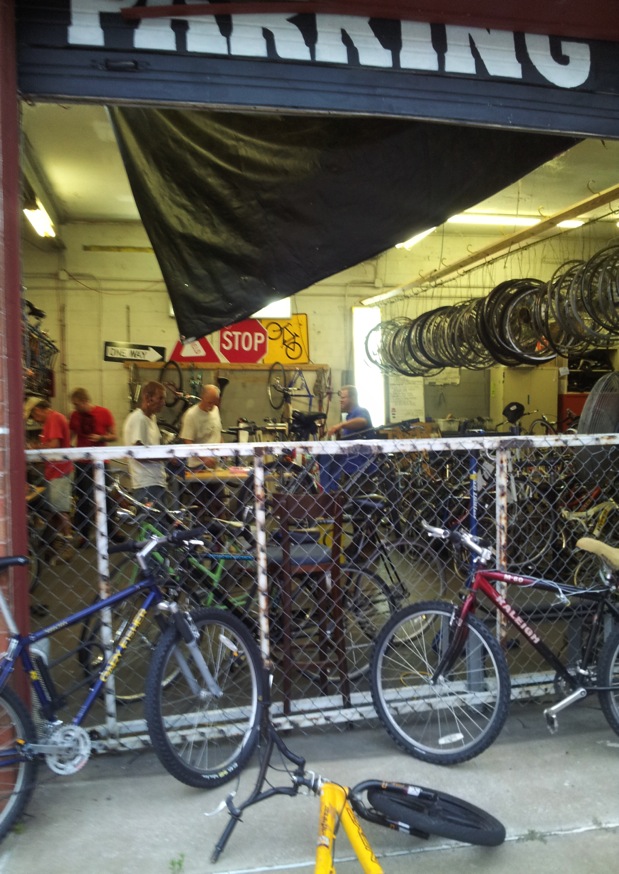 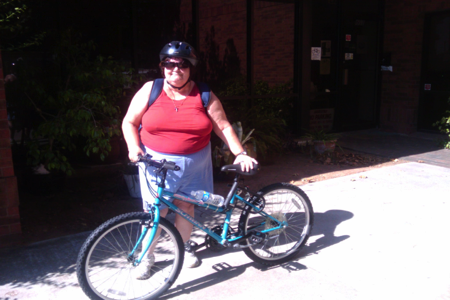 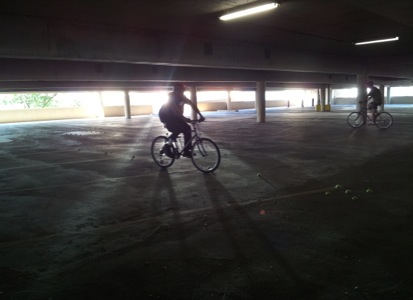 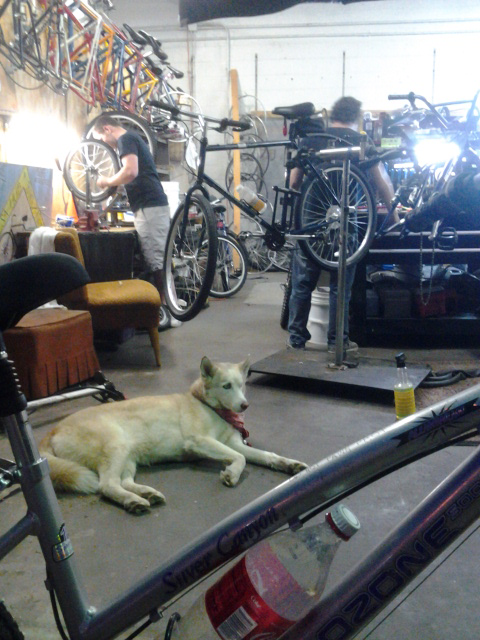 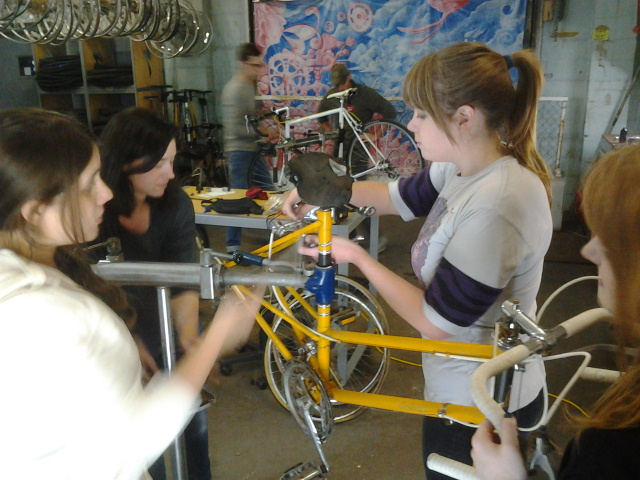 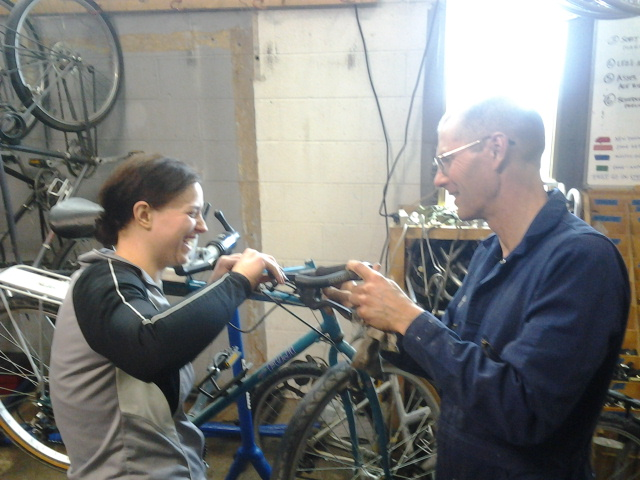 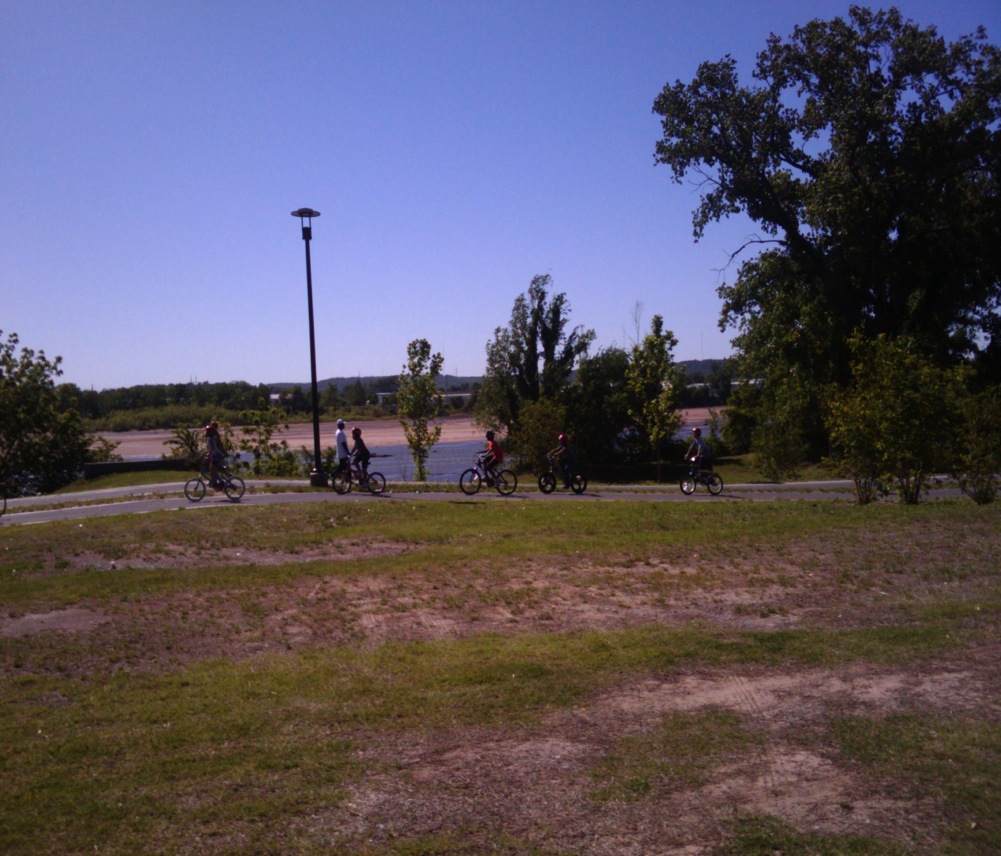 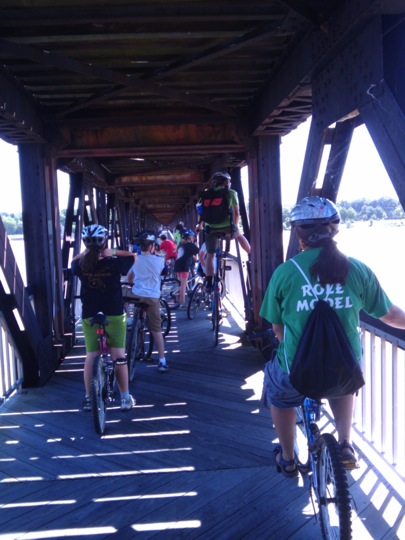 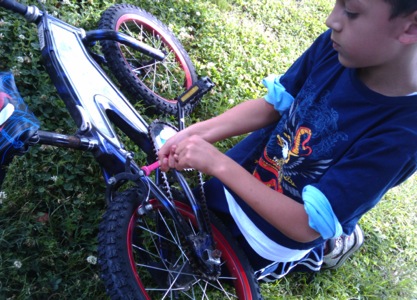 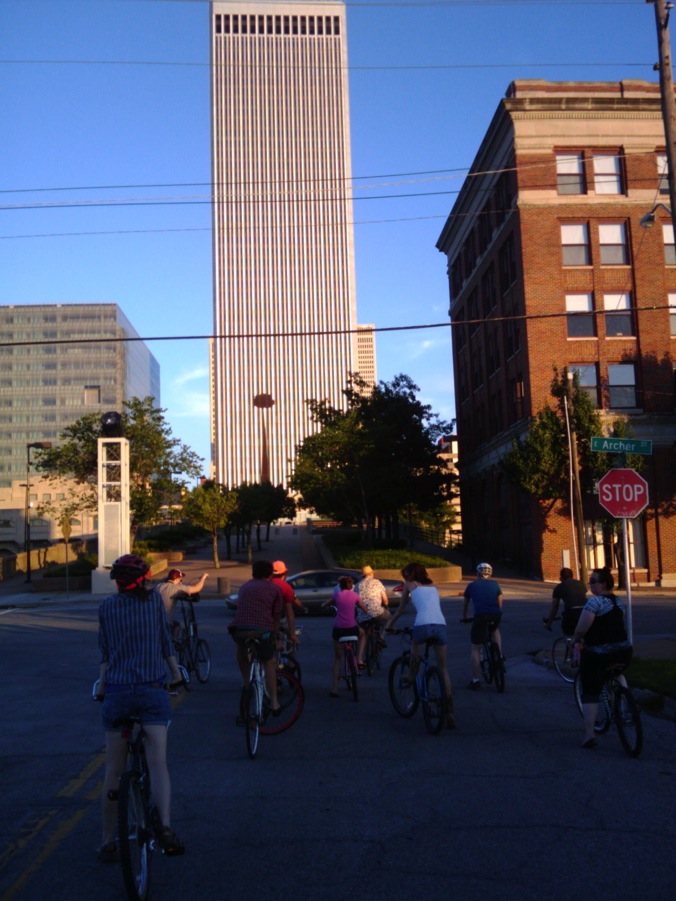 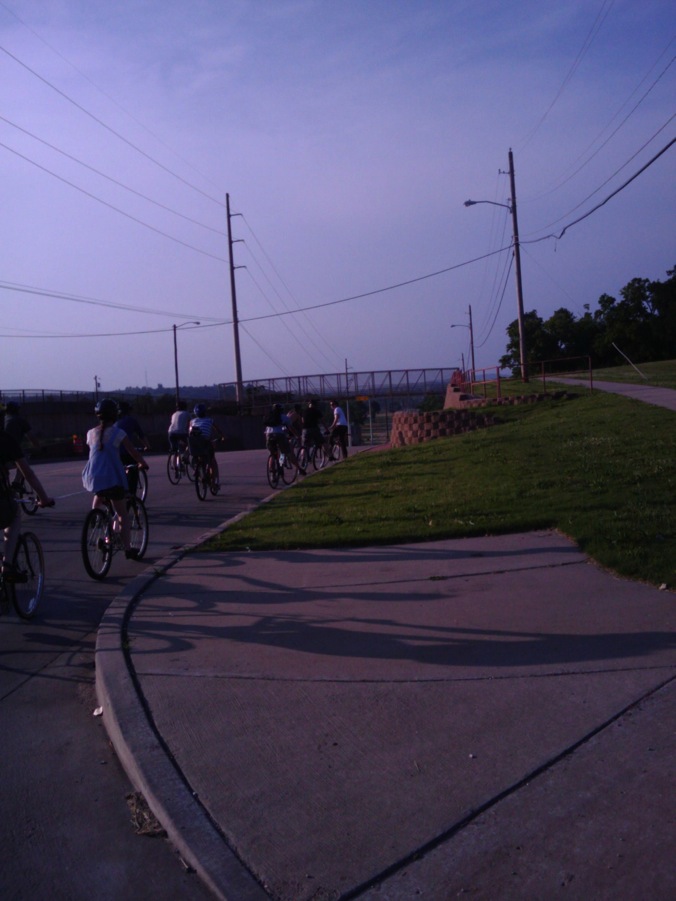 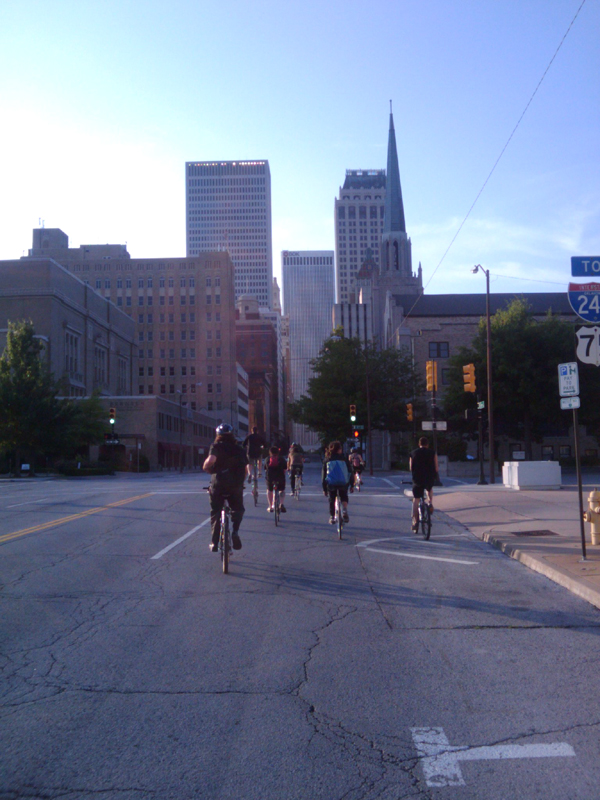 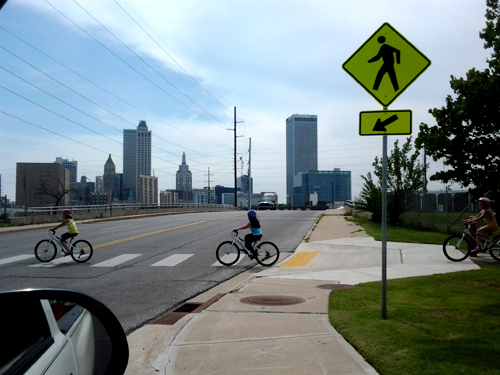 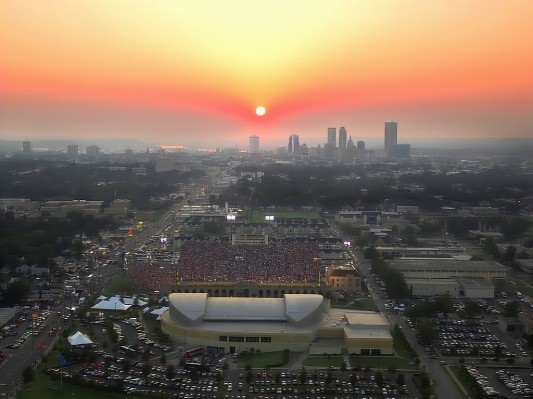 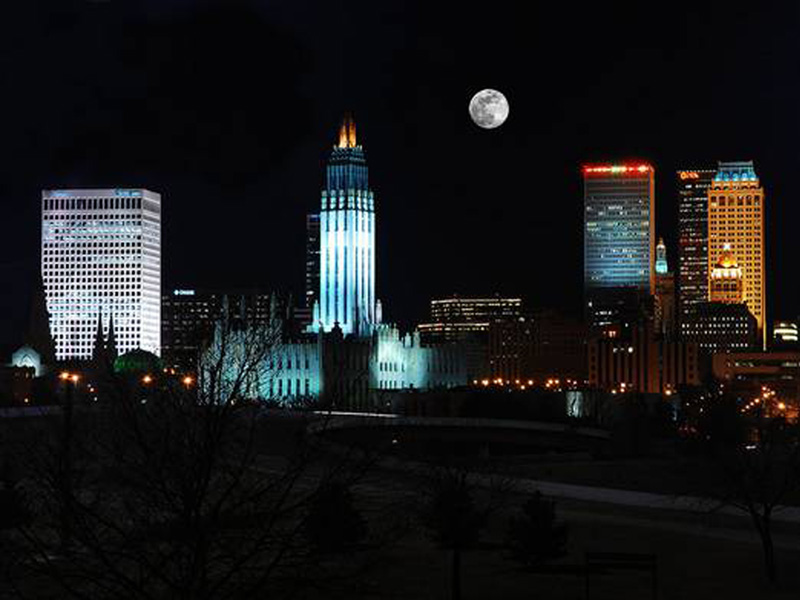 Barbara Bannon
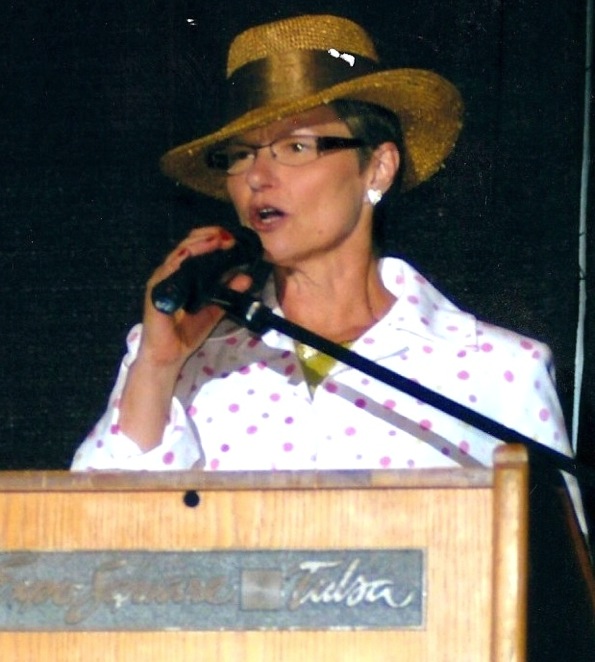 Tulsa Hub Board Immediate Past President,
Founder, Human Resource Investments
Barbara’s Impressions and Feelings as a Consultant and Potential Mentor
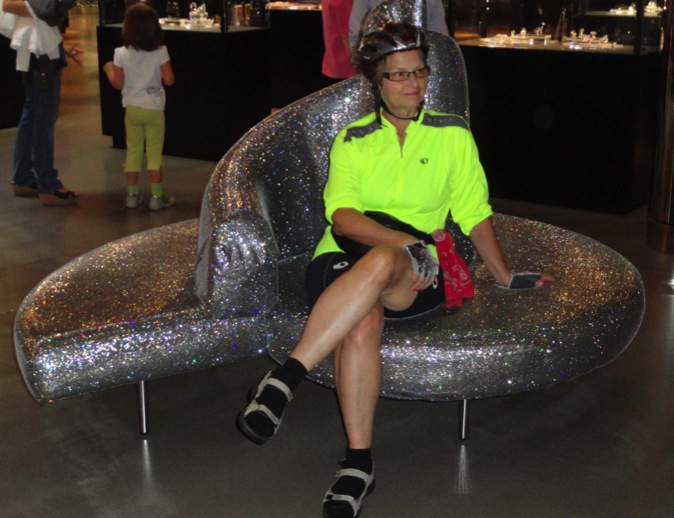 Our Guiding and Shared Vision:Stabilize and Grow a Healthy Organization
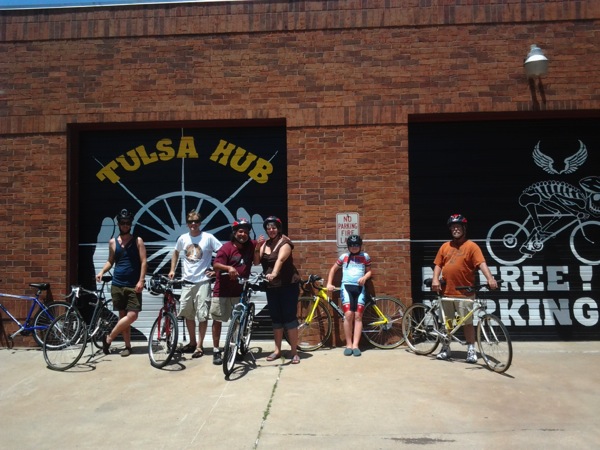 Awareness proceeds choice; without awareness, there is no choice.
Classic Characteristics of an Unhealthy Organization
Low trust and fear
Infighting
Lack of direct communication (people talking about vs. with one another)
Little ownership of the needed organization structure and processes to support the programs
Lack of role clarity
Overall lack of healthy behavioral norms
Our Definition of “Healthy” Included:
Identify norms of acceptable/desired behaviors to guide our relationships with each other, board, volunteers, participants, and staff:
Be open and be honest
Ask for permission to give feedback
Presume innocence
Listen 
Respond instead of react
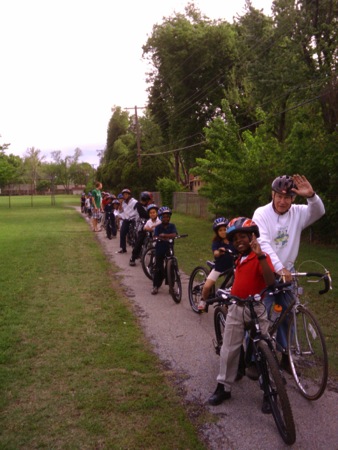 Our Definition of “Healthy” Continued:
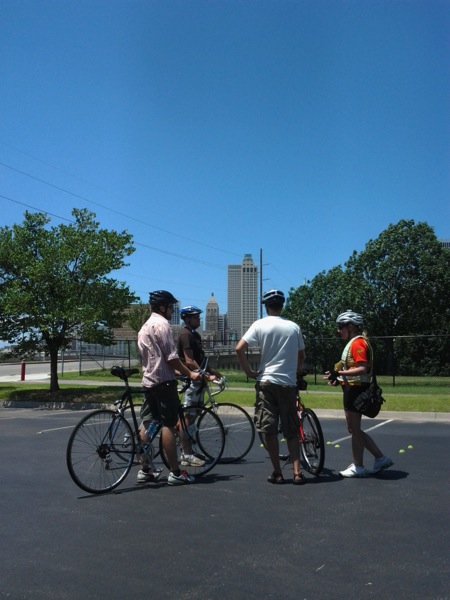 2) Recruit people with particular experience, skills, and commitment to achieve results.

3) Document an organization structure that would support a growing organization.
Our Definition of “Healthy” Continued:
4) Establish foundational tools needed to guide us into the future and attract good people:
 bylaws
job descriptions and 
other HR components
commitment forms
financial controls
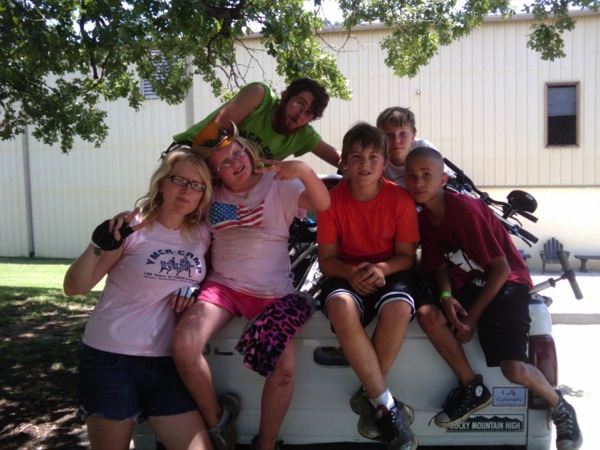 We Focused on Structure, Organization & Norms Because This is What We Know:
“We are influencing others all the time, every time we’re around them.  If you want people who are attracted to chaos and disorganization then behave in a chaotic and disorganized manner, but if you want the opposite then provide the opposite to attract what you want and need.   
	Healthy people are attracted to healthy organizations, unhealthy people are attracted to unhealthy organizations.”
Some of the Big Challenges and How We Handled Them
1) Finding the Right People

2) Creating a New Culture

3) Losing Board Members and Key Volunteers
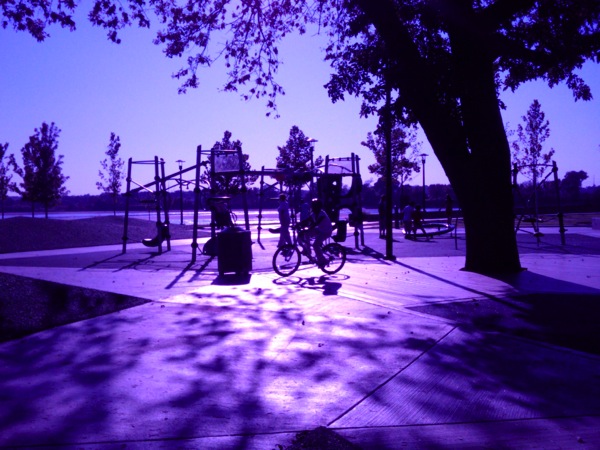 How Do You Influence Board Members & Staff to Share A Common Vision & a Participative Style of Leadership
Recruit for the kind of people who are attracted to this type of environment.

Through a teambuilding and interactive planning process.

You market the organization as participative and thoughtful; tell your story and encourage questions. 

Be congruent, talk the talk/walk the walk; do what you say you are going to do, be what you say you are going to be. 
Tell the truth.
Where We Are Today and Our Goals for the Future
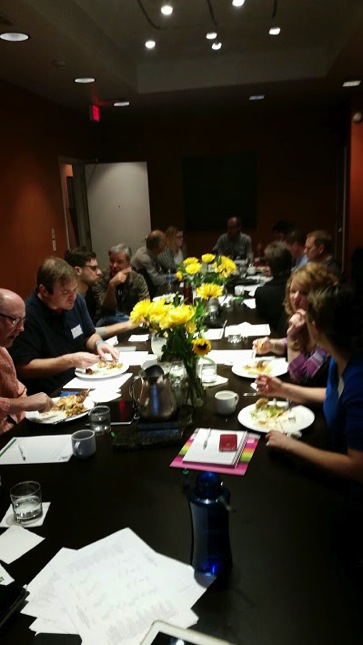 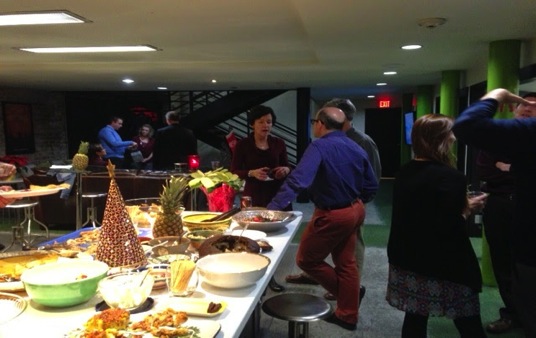 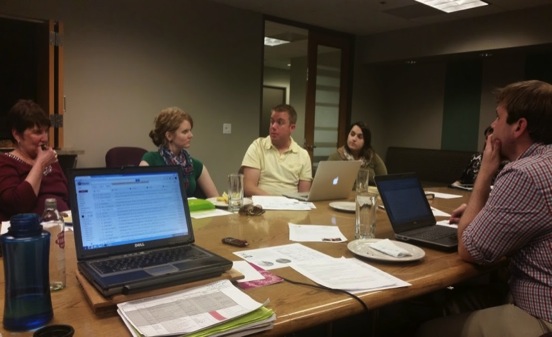 Organization structure is the solid foundation that is needed/required to create the safe environment that will allow people to be bold, take risks, and be creative!
Barbara Bannon
Thank You! Please Keep in Touch!
Ren Barger, Tulsa Hub Founder/CEO 
ren@tulsahub.org
773-744-1613
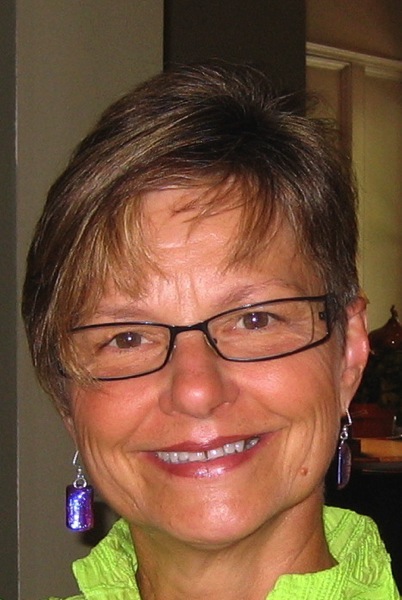 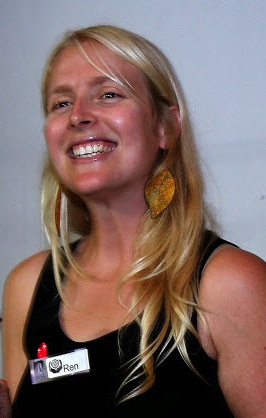 Barbara Bannon, Founder, Human Resource Investments
barbara@humanresourceinvestments.com
918-299-5227